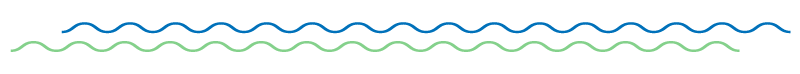 Seminário de lâminas PATOLOGIA MAMÁRIA
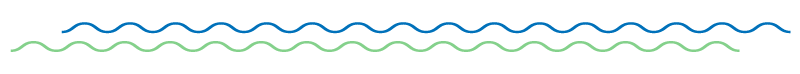 Lucas Véras
Coordenador do dep. de patologia do Hospital do Amor Amazônia (Porto Velho – RO)
Diretor médico do Centro de Patologia da Amazônia (CEPAM) (Porto Velho – RO)
Feminino, 74 anos
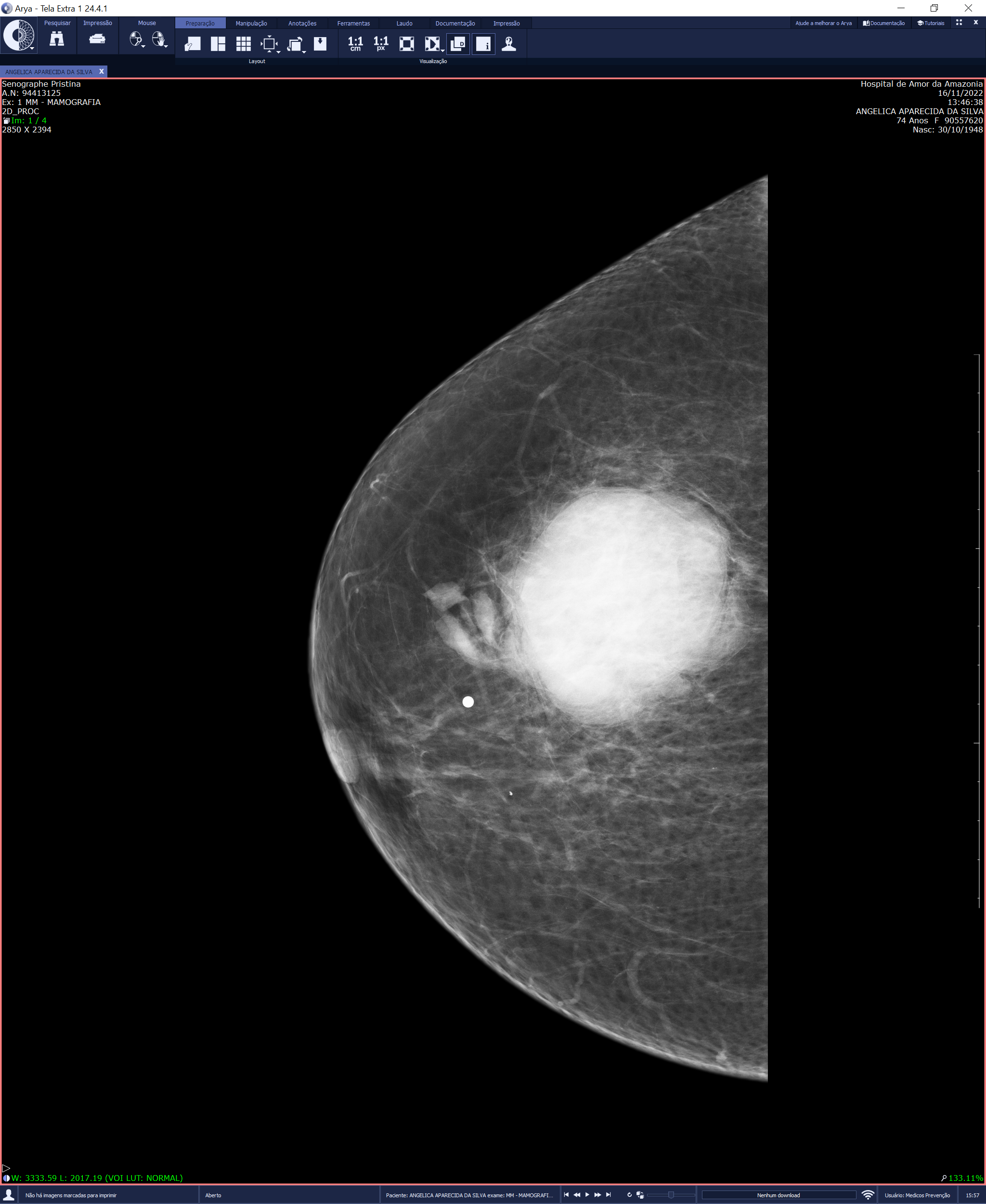 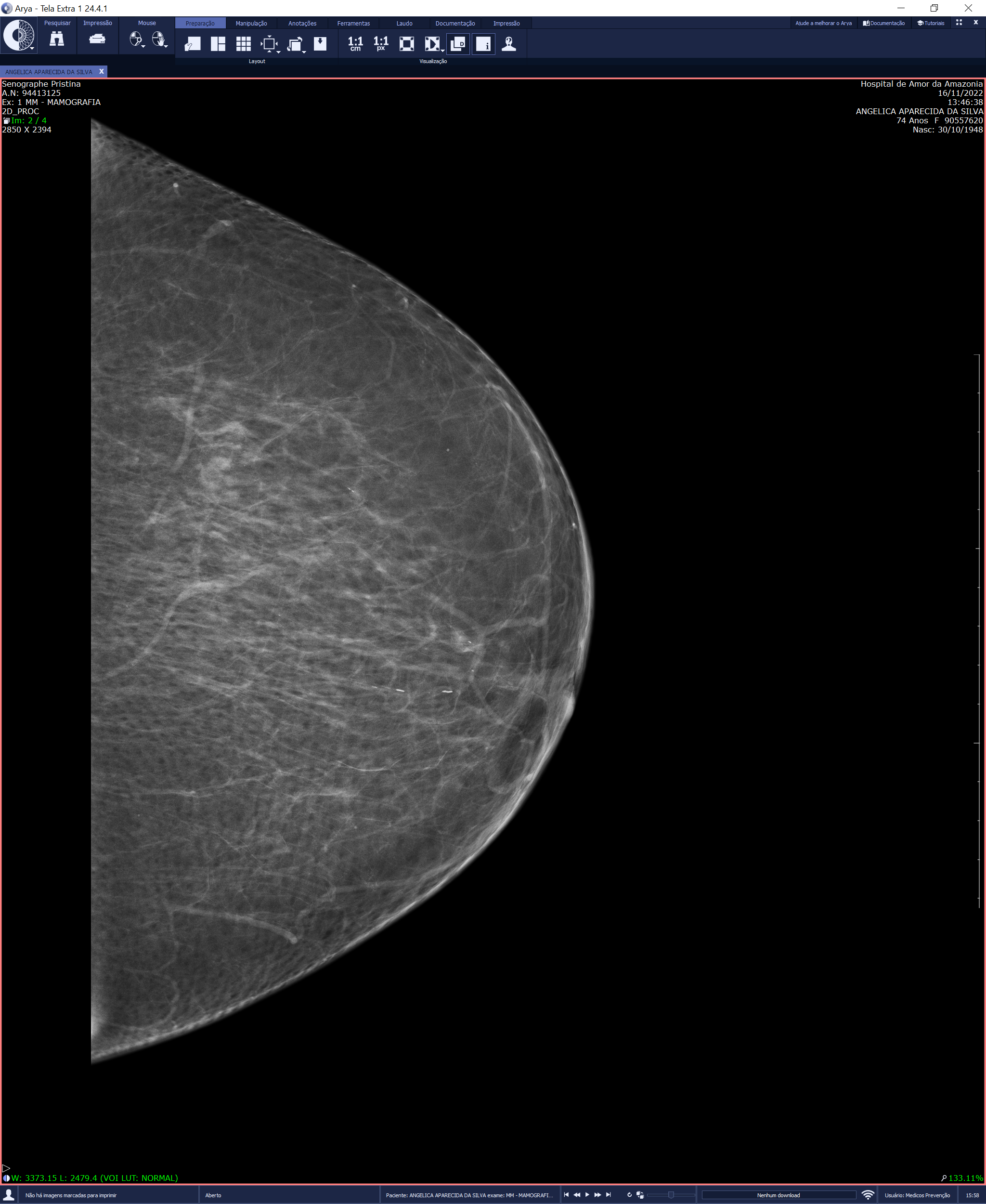 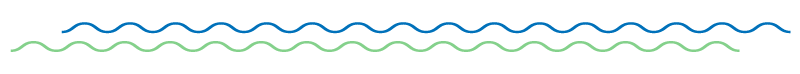 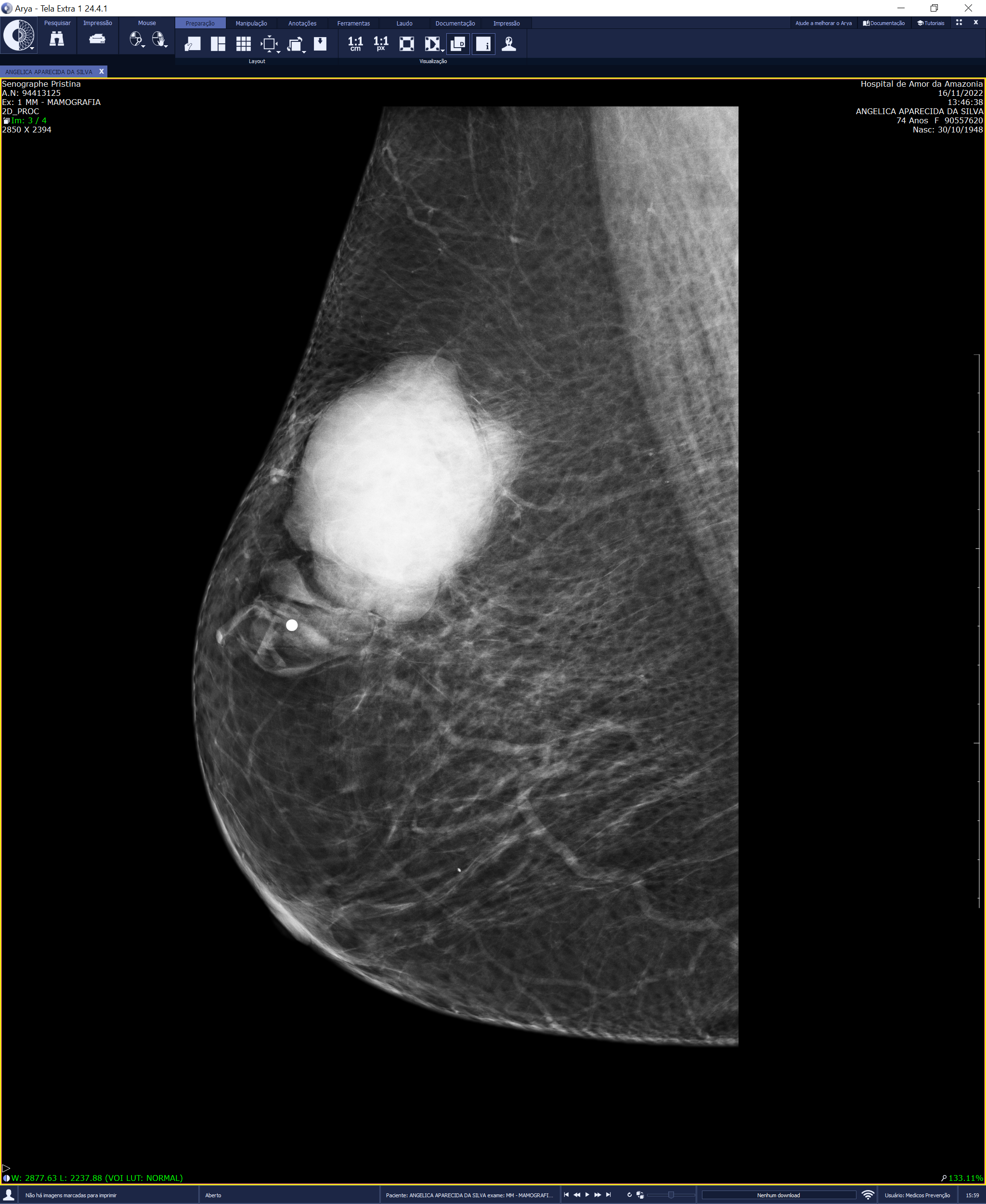 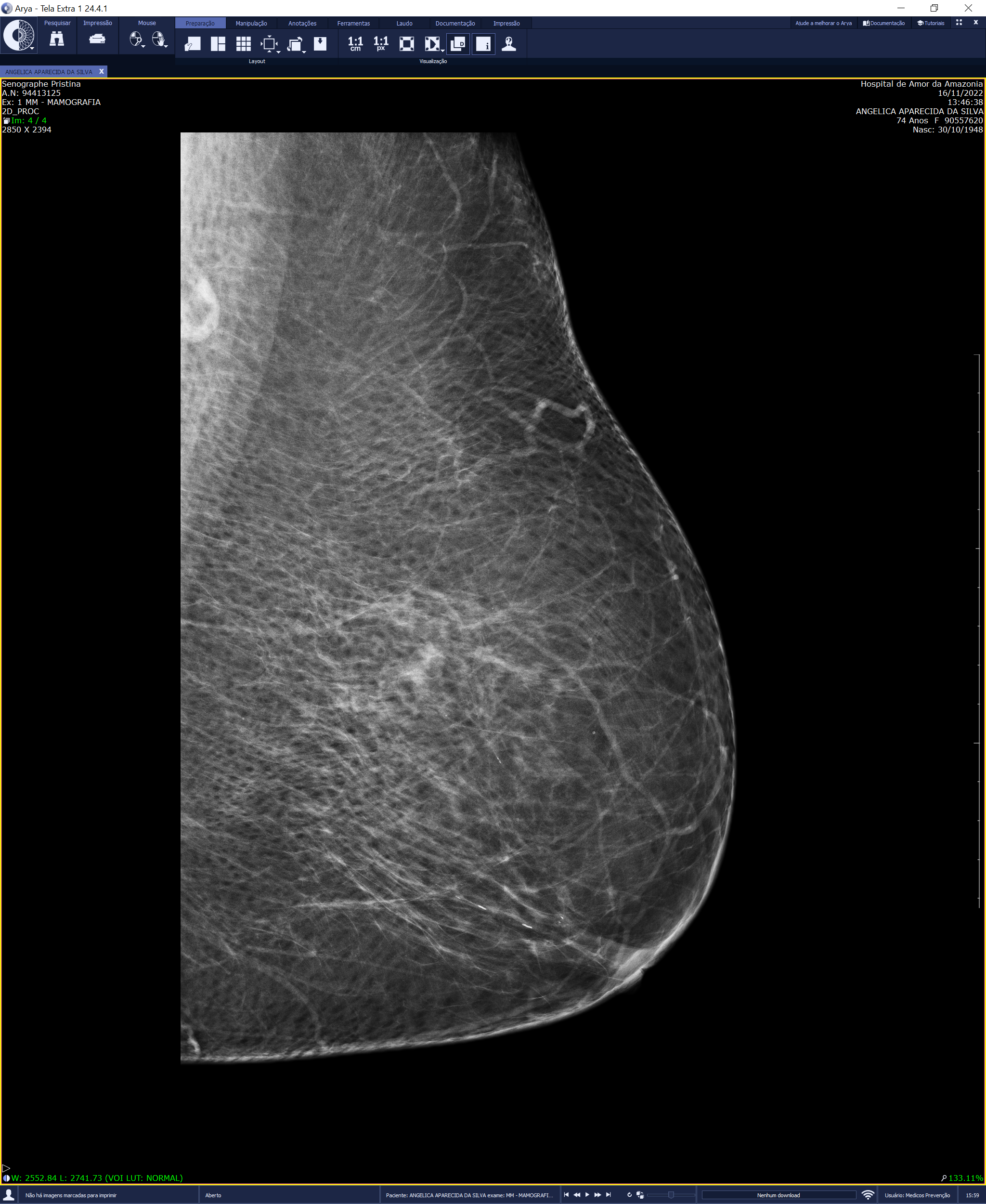 Queixa de nódulo em mama direita em março de 2023.
Ao exame físico, nódulo de 8,0 x 8,0cm em UQSup superficial, com discreto abaulamento da pele, sem ulceração.
Axila clinicamente negativa.
USG de MD
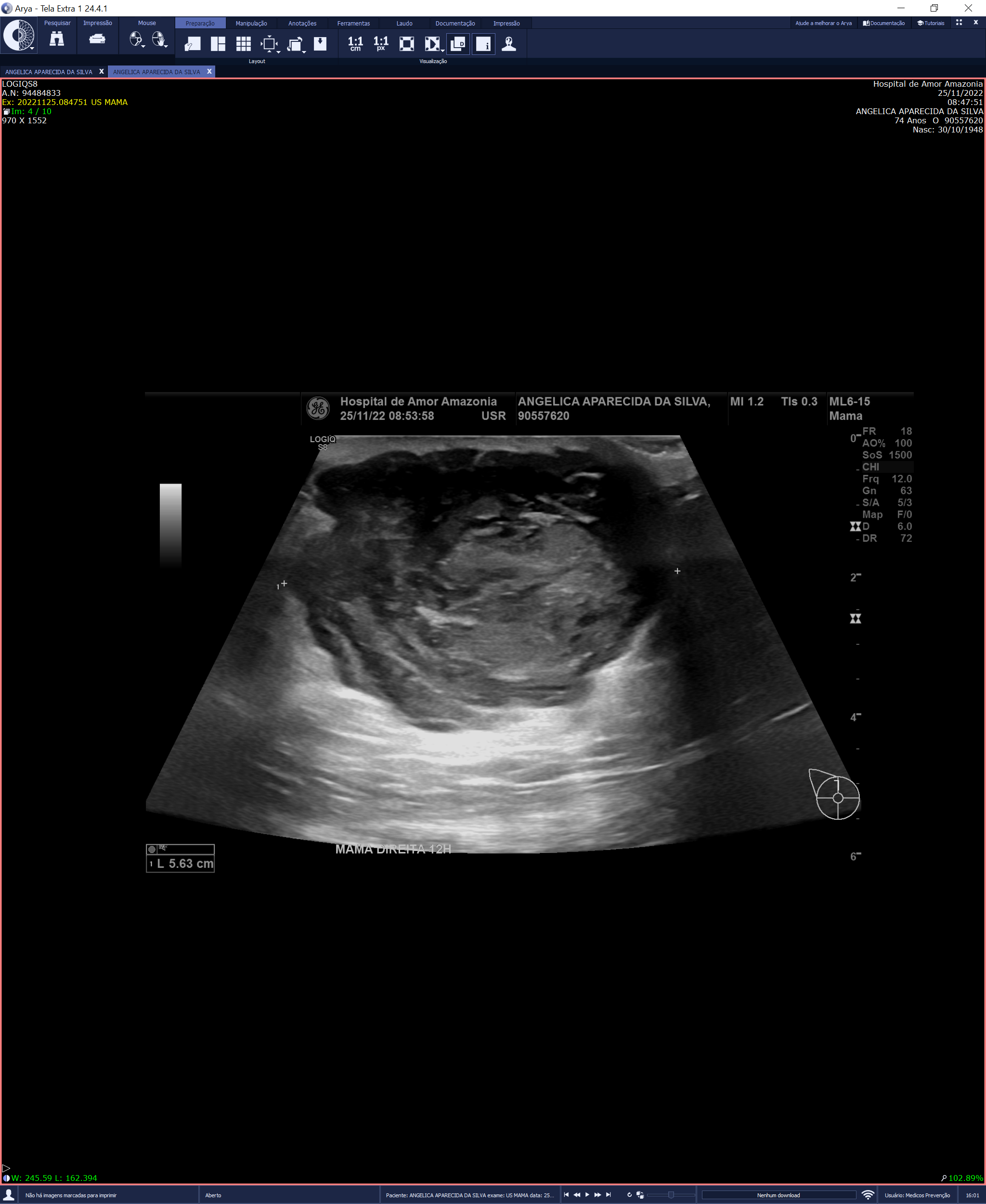 Nódulo heterogêneo, irregular, margens microlobuladas, orientação não paralela a pele, com reforço acústico posterior, medindo 5,6 x 5,1 x 4,3cm. Infiltra pele e dista 6,4cm da papila. 
BI-RADS 4C

HD: CA mucinoso?

Realizado biópsia.
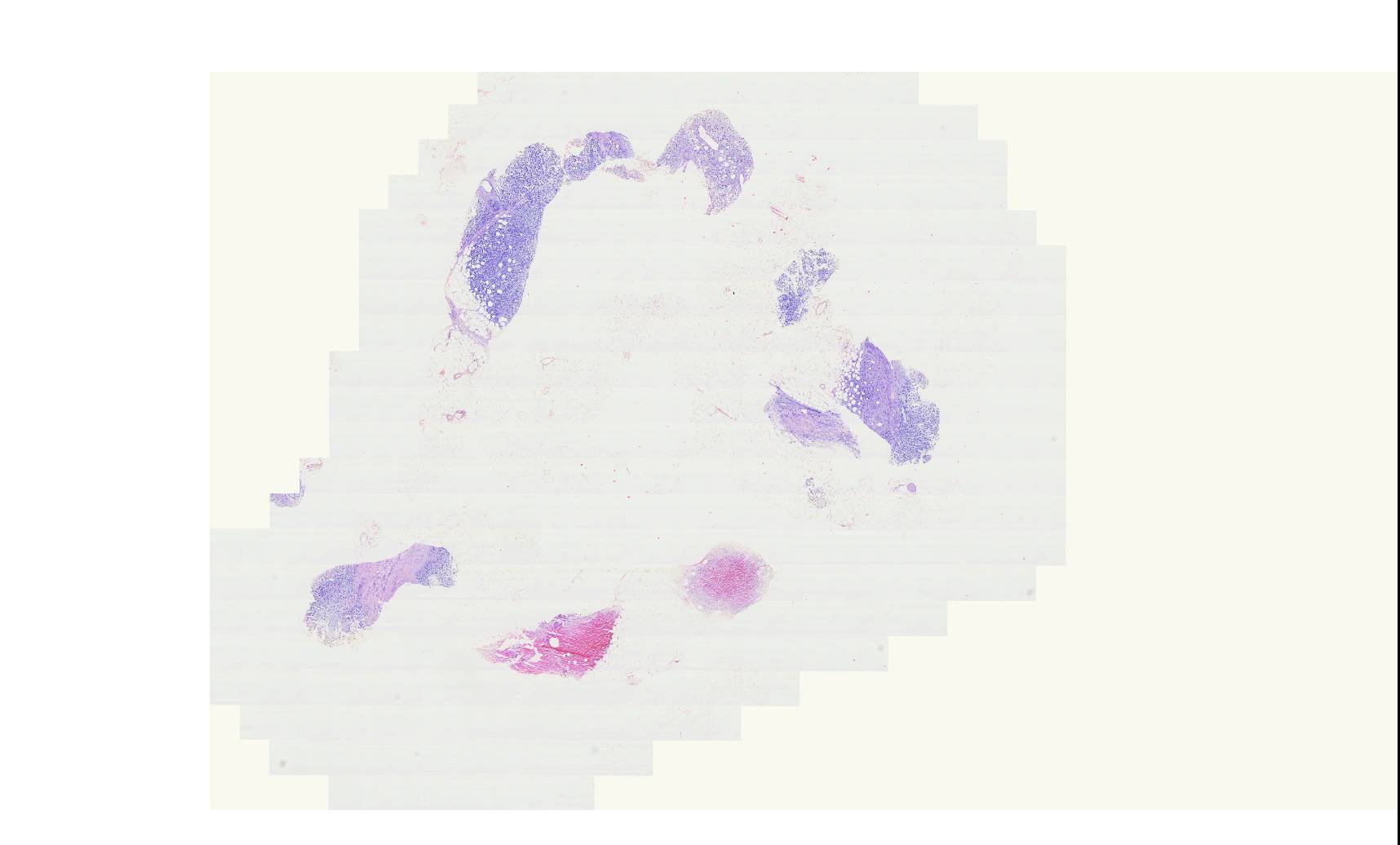 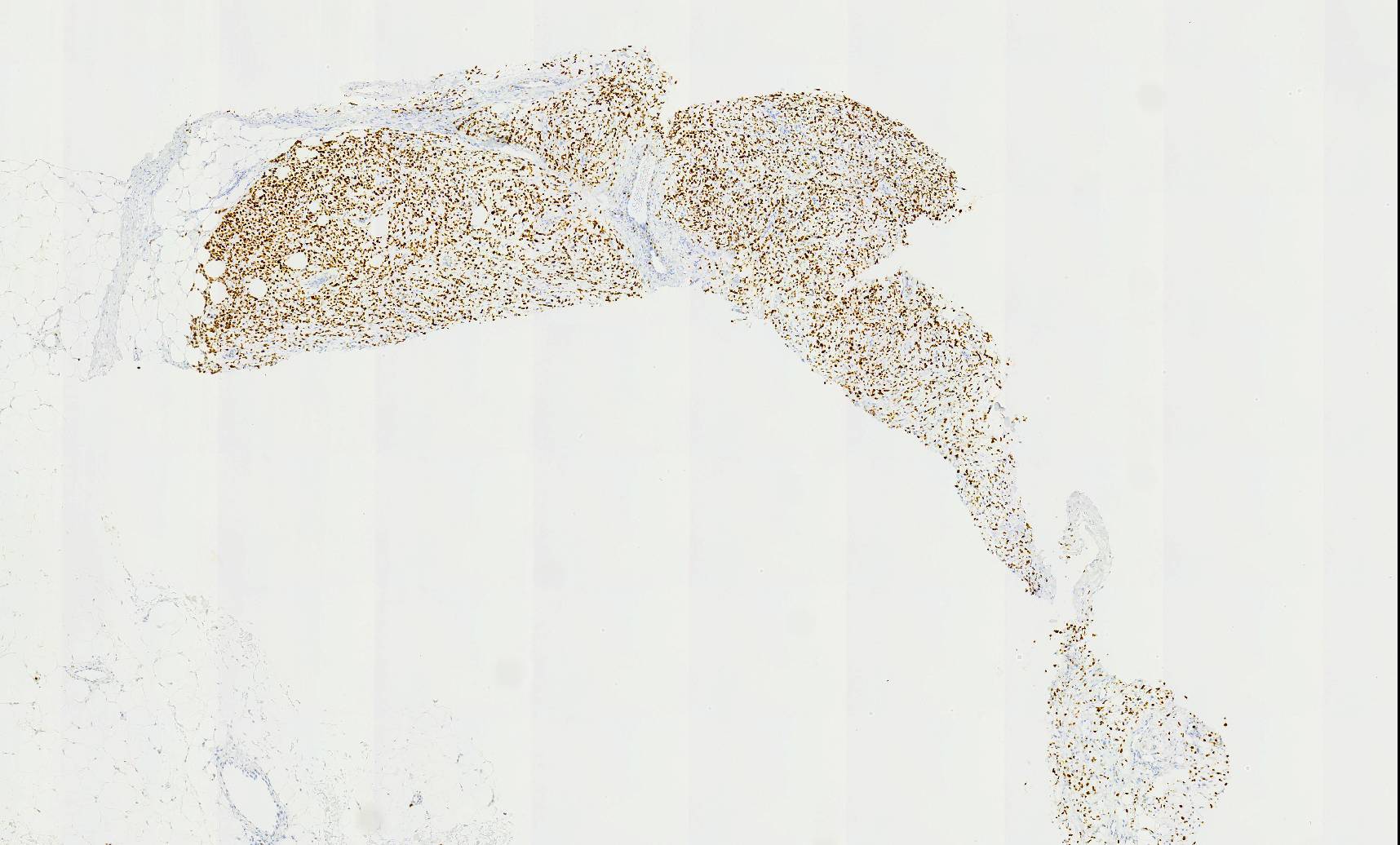 Ki-67
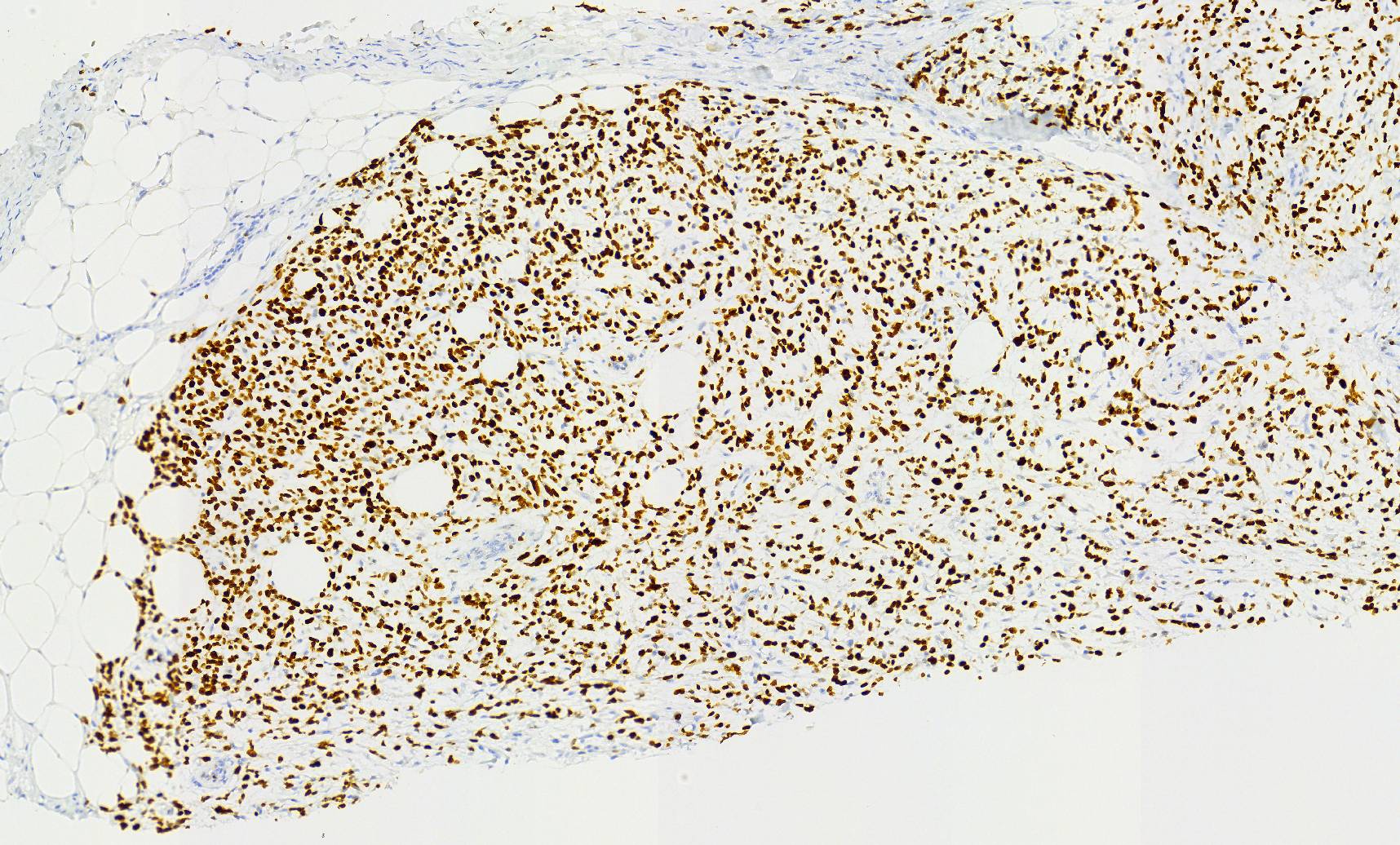 Ki-67
Abril de 2023
Diagnóstico histopatológico
Proliferação celular atípica de histogênese incerta em estroma mixóide
A análise imunoistoquímica exibe lesão com alto índice de proliferação celular (superior a 90%), mas não permite confirmação de histogênese da lesão. Entre os diagnósticos diferenciais, deve-se considerar lesão fibroepitelial de alto grau ou carcinoma metaplásico. É imprescindível estreita correlação com achados radiológicos para definição de conduta.
Maio de 2023
Mastectomia D simples e PLS
Recebido recipiente contendo produto de mastectomia direita, fixado em formalina tamponada, medindo 20,5 x 19,0 x 6,0 cm (CC x LL x AP) e pesando 1.200g. O espécime cirúrgico encontra-se revestido por segmento de pele de coloração pardacenta e aspecto rugoso medindo 18,0 x 15,0 cm, exibindo lesão exofítica, elevada e vegetante, medindo  10,0 x 9,0 cm. O complexo aréolo-mamilar mede 2,0 cm. Aos cortes, a  lesão possui 8,5 cm de profundidade com limites expansivos, aspecto lobulado e consistência  firme-elástica, distando  1,7 cm da margem superior, 5,0 cm da margem inferior, 3,0 cm da margem lateral, 3,0 cm da margem medial e 0,1 cm da margem posterior. 

Recebido frasco contendo uma estrutura nodular, pardacenta e fibroelástica, medindo 1,5 cm no maior eixo. O espécime foi previamente submetido ao exame transoperatório (congelação) e posteriormente ao processamento histológico.
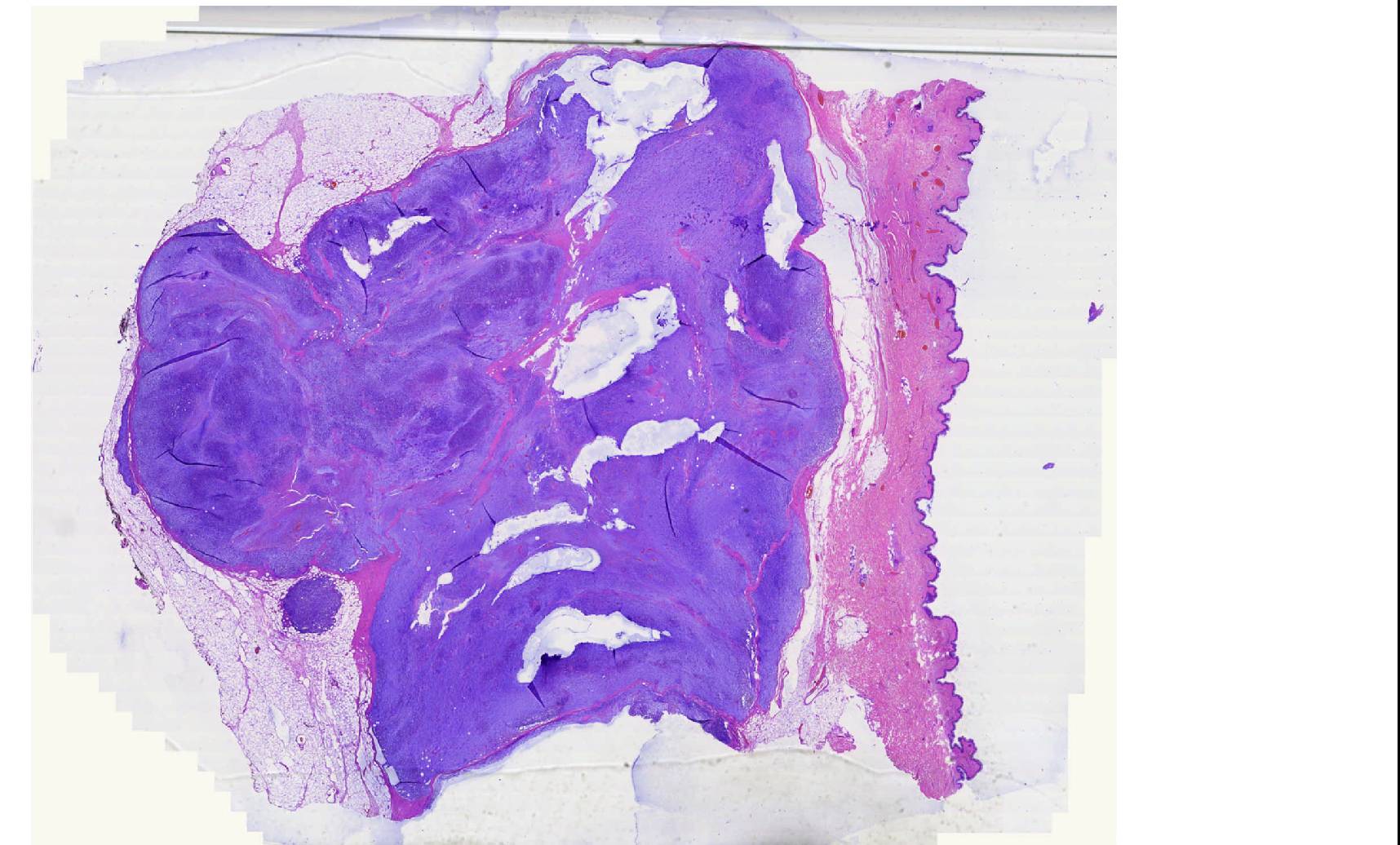 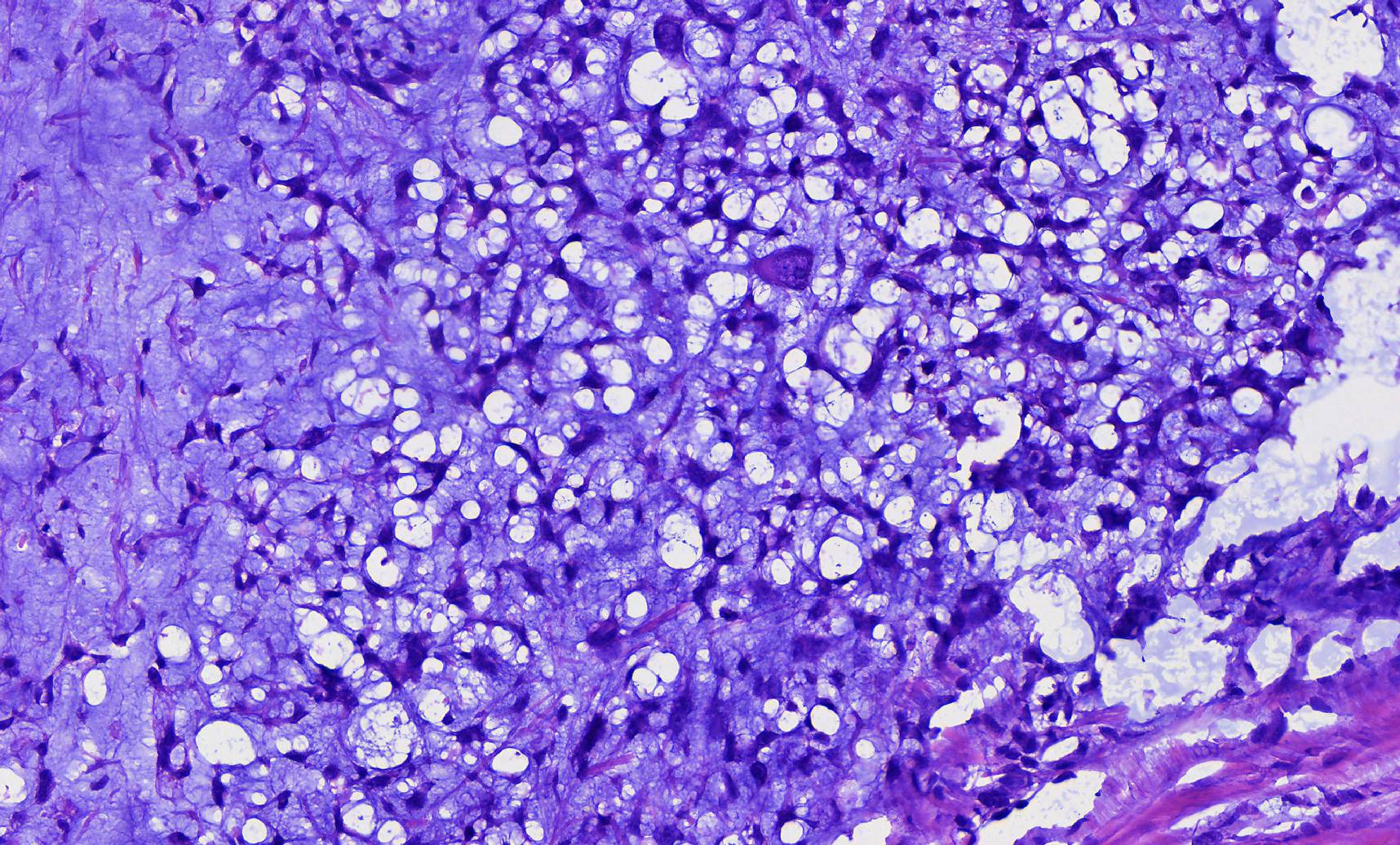 20x
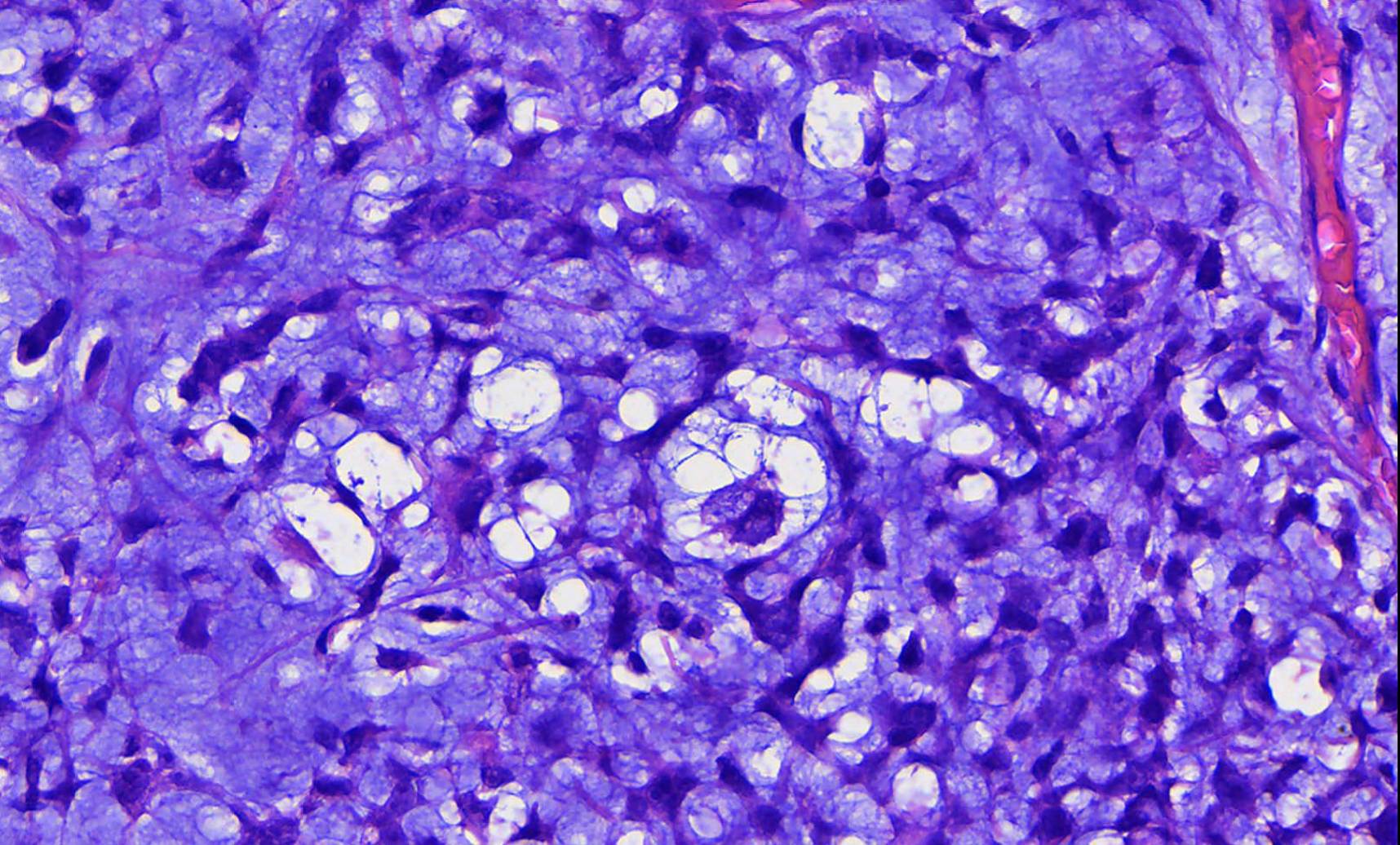 40x
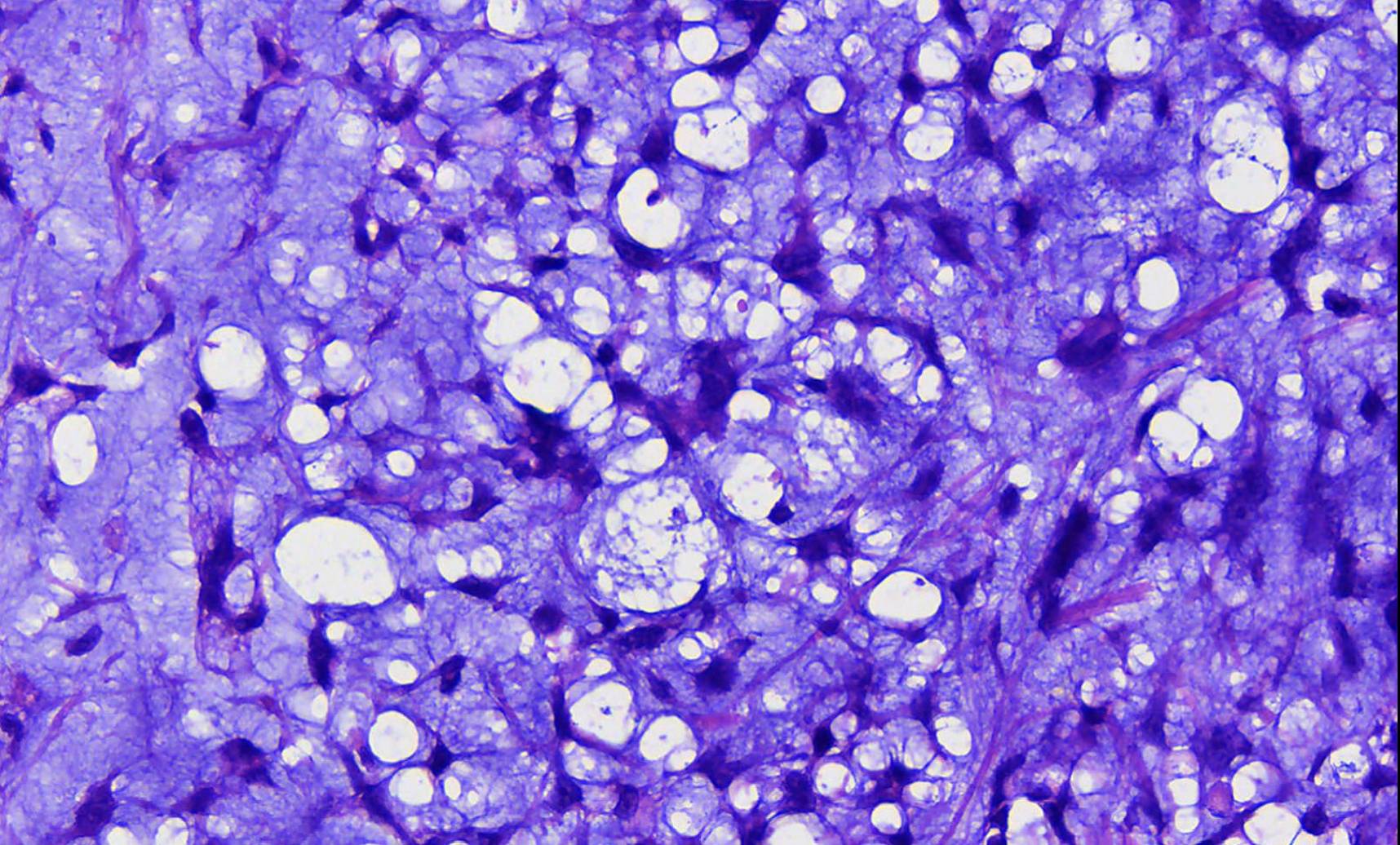 40x
Alguma hipótese?
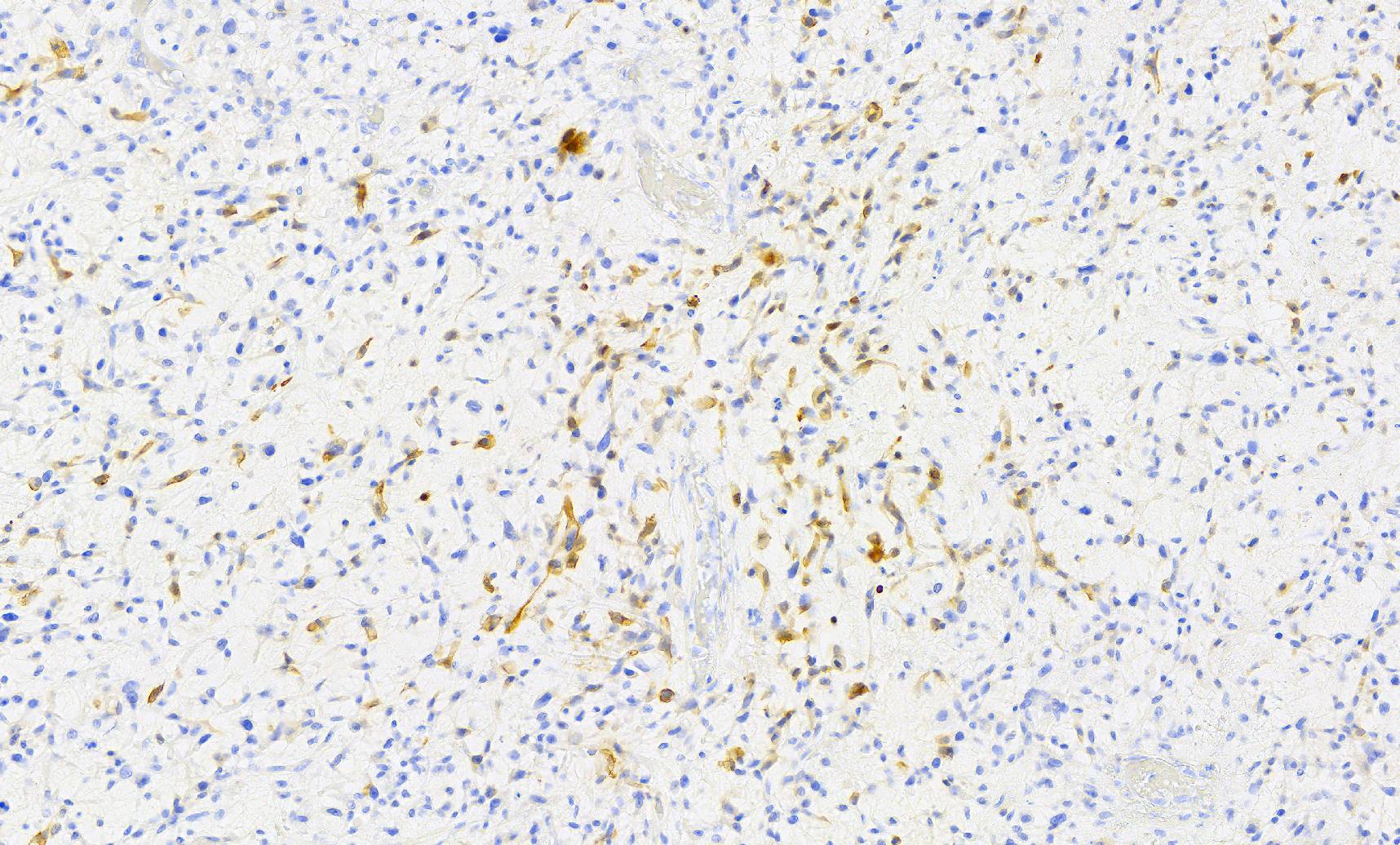 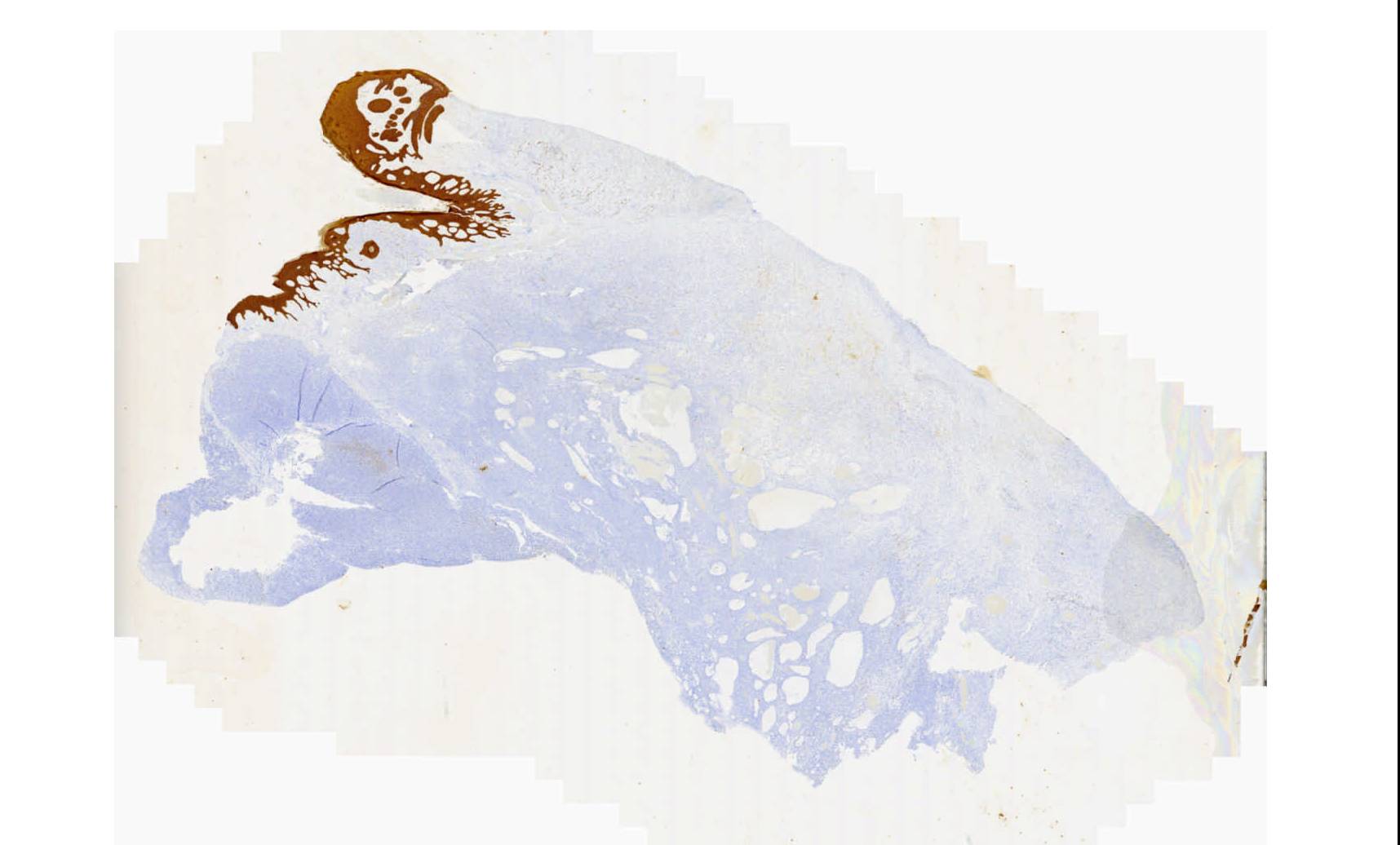 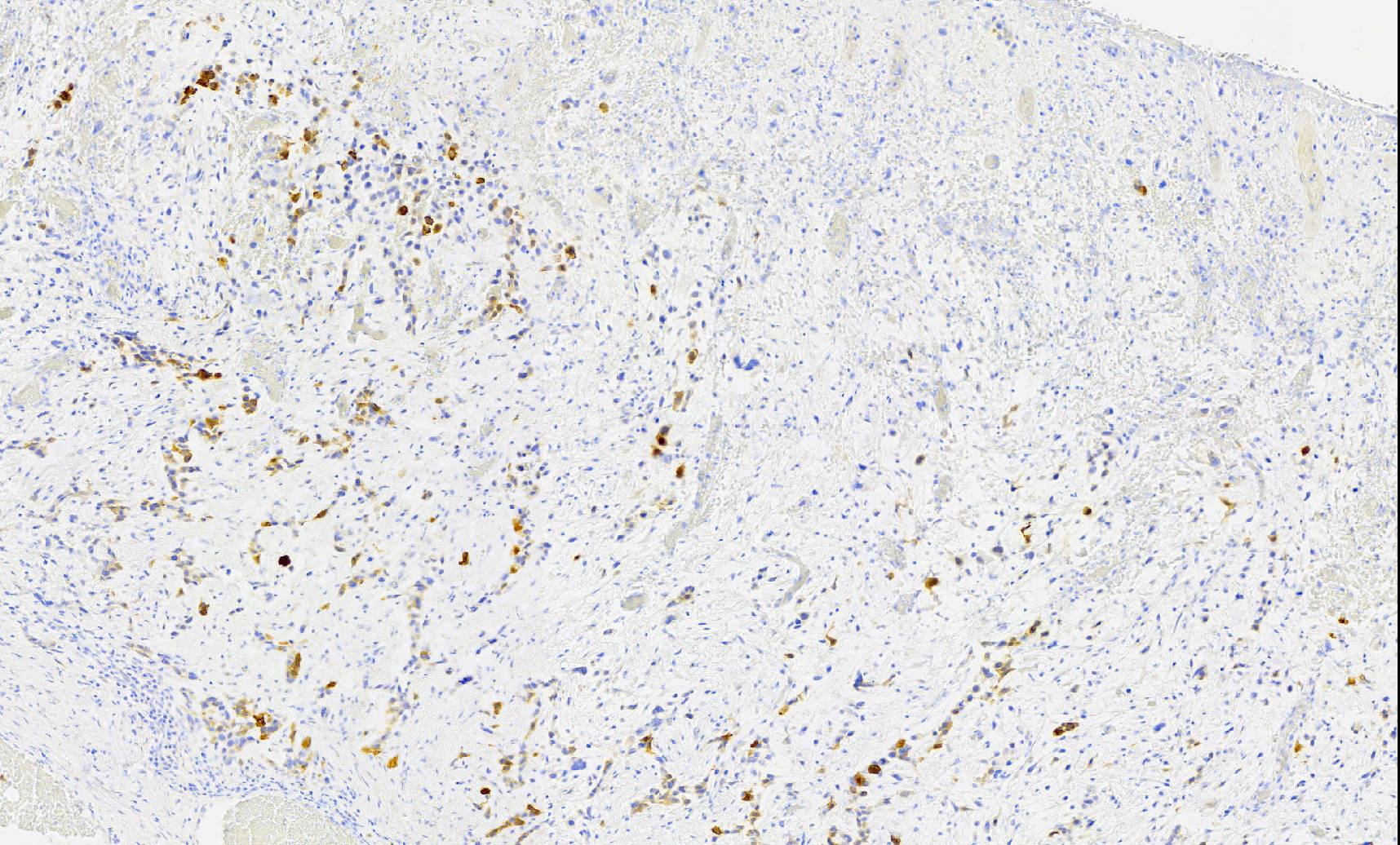 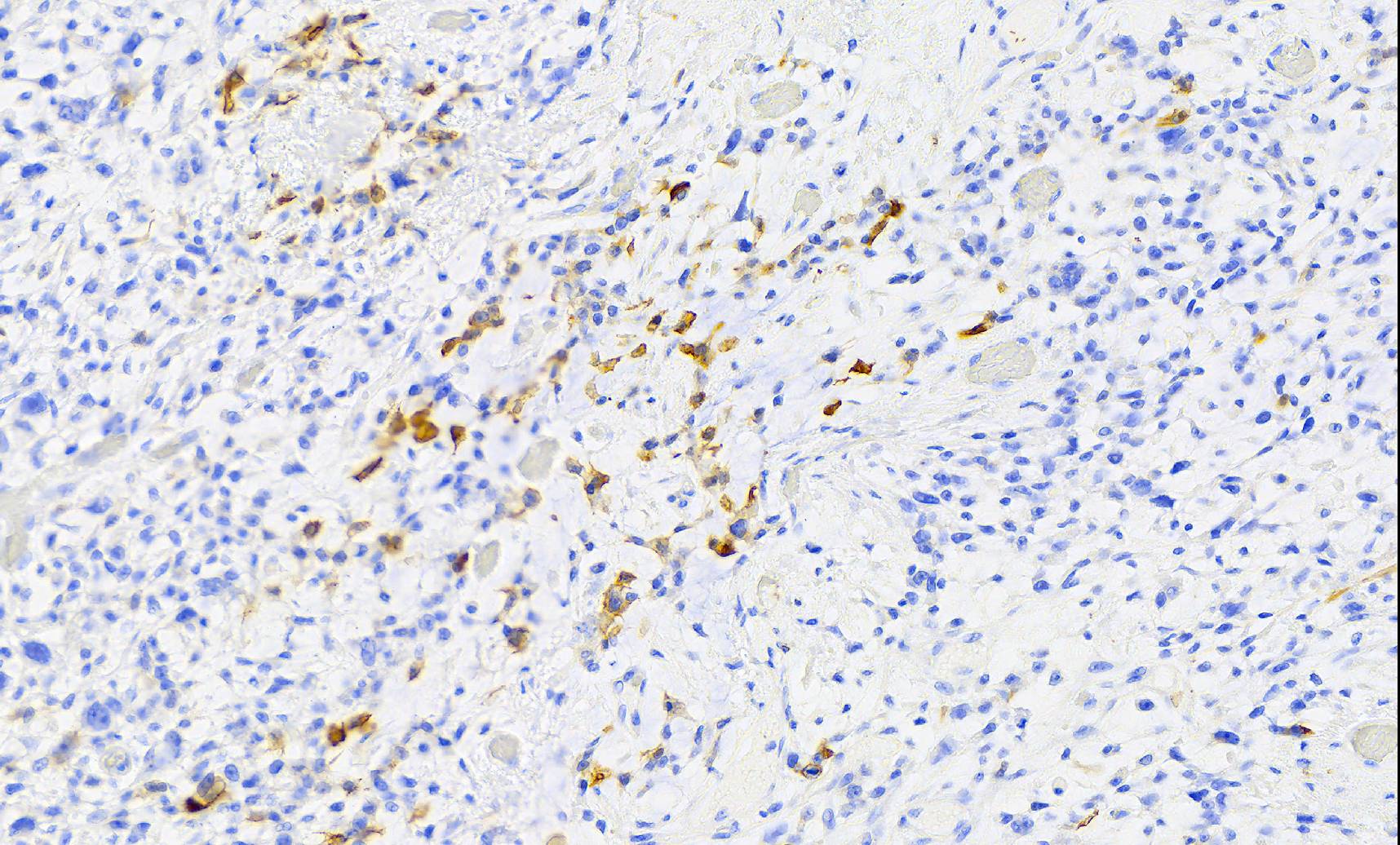 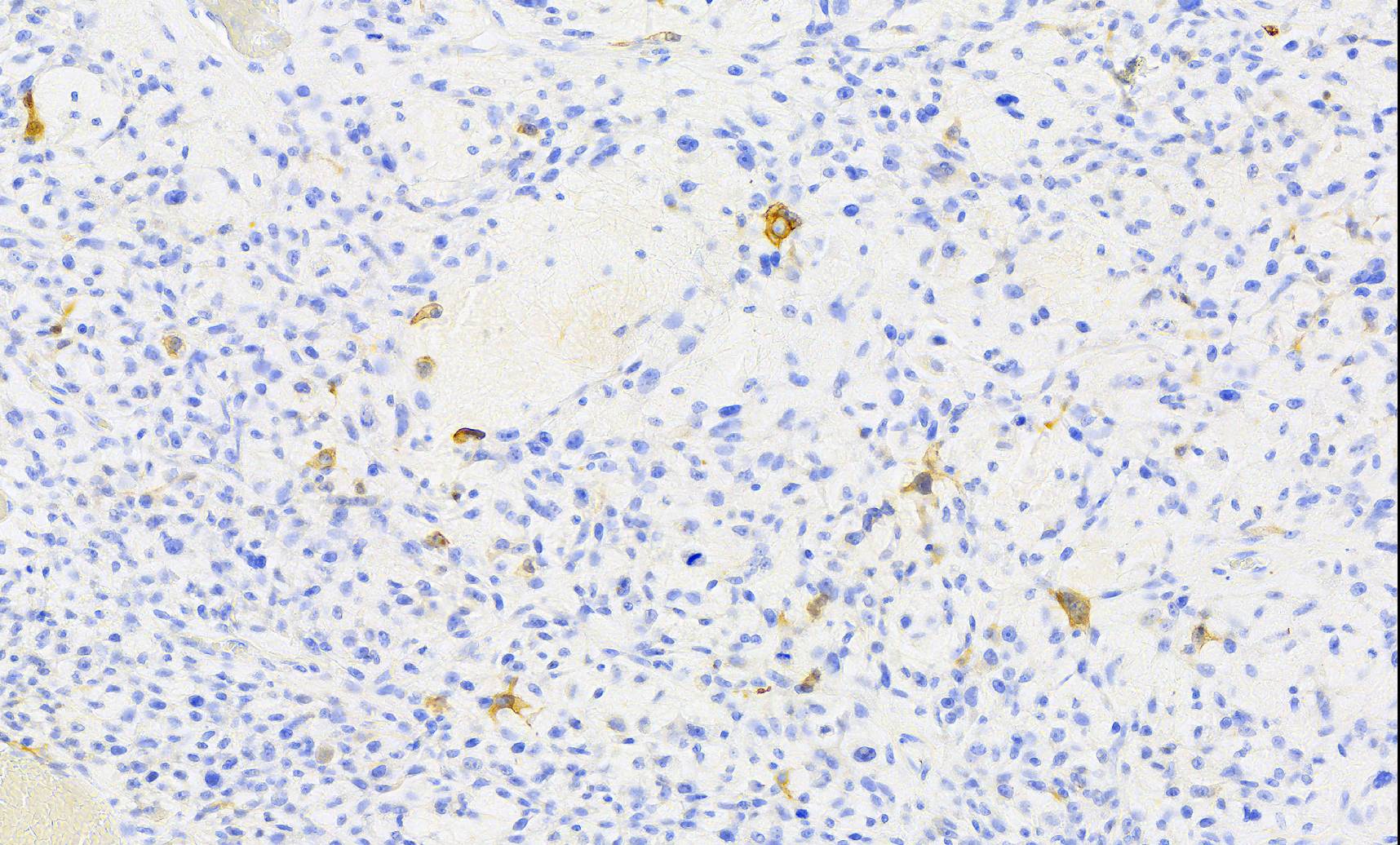 AE1/AE3
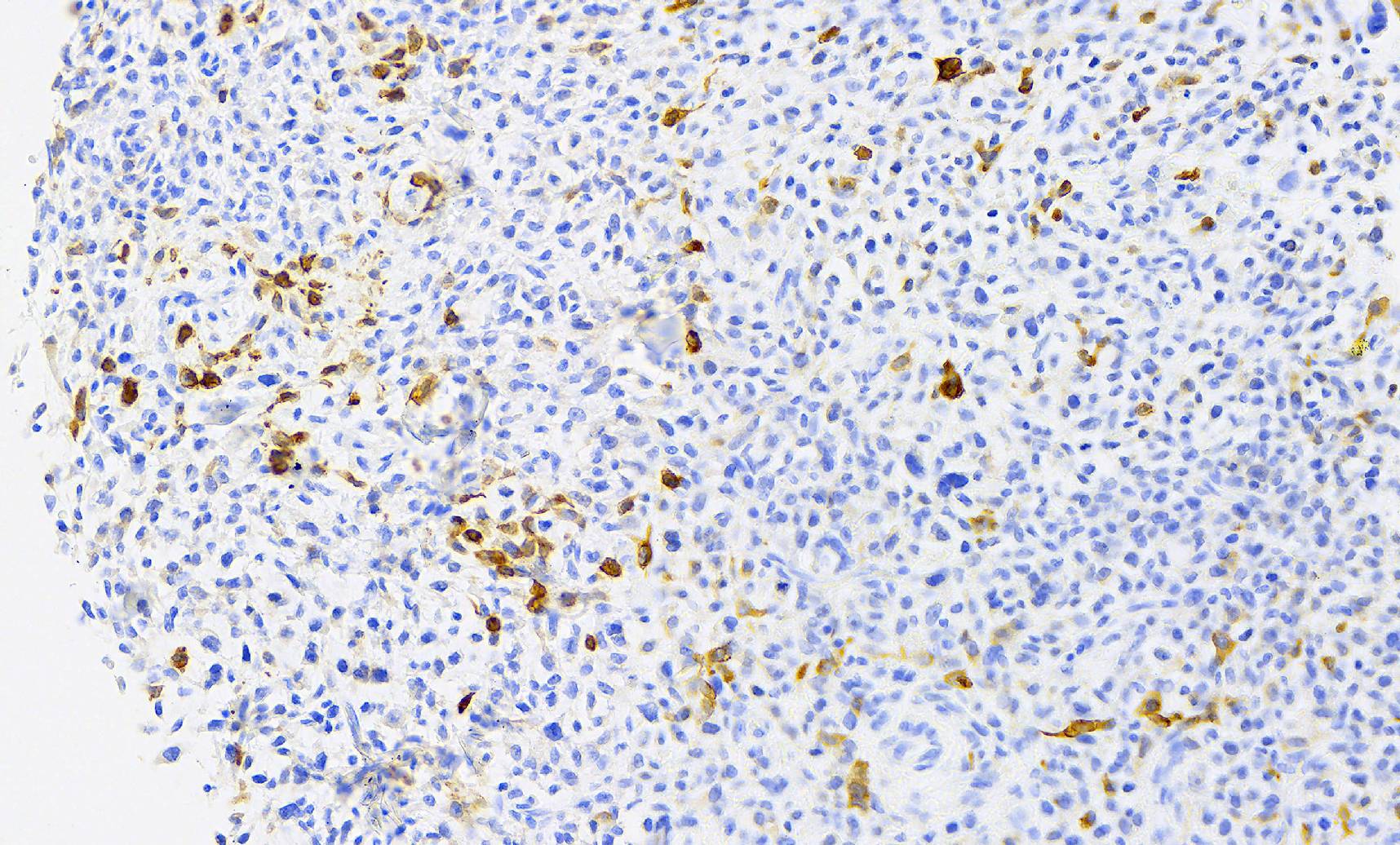 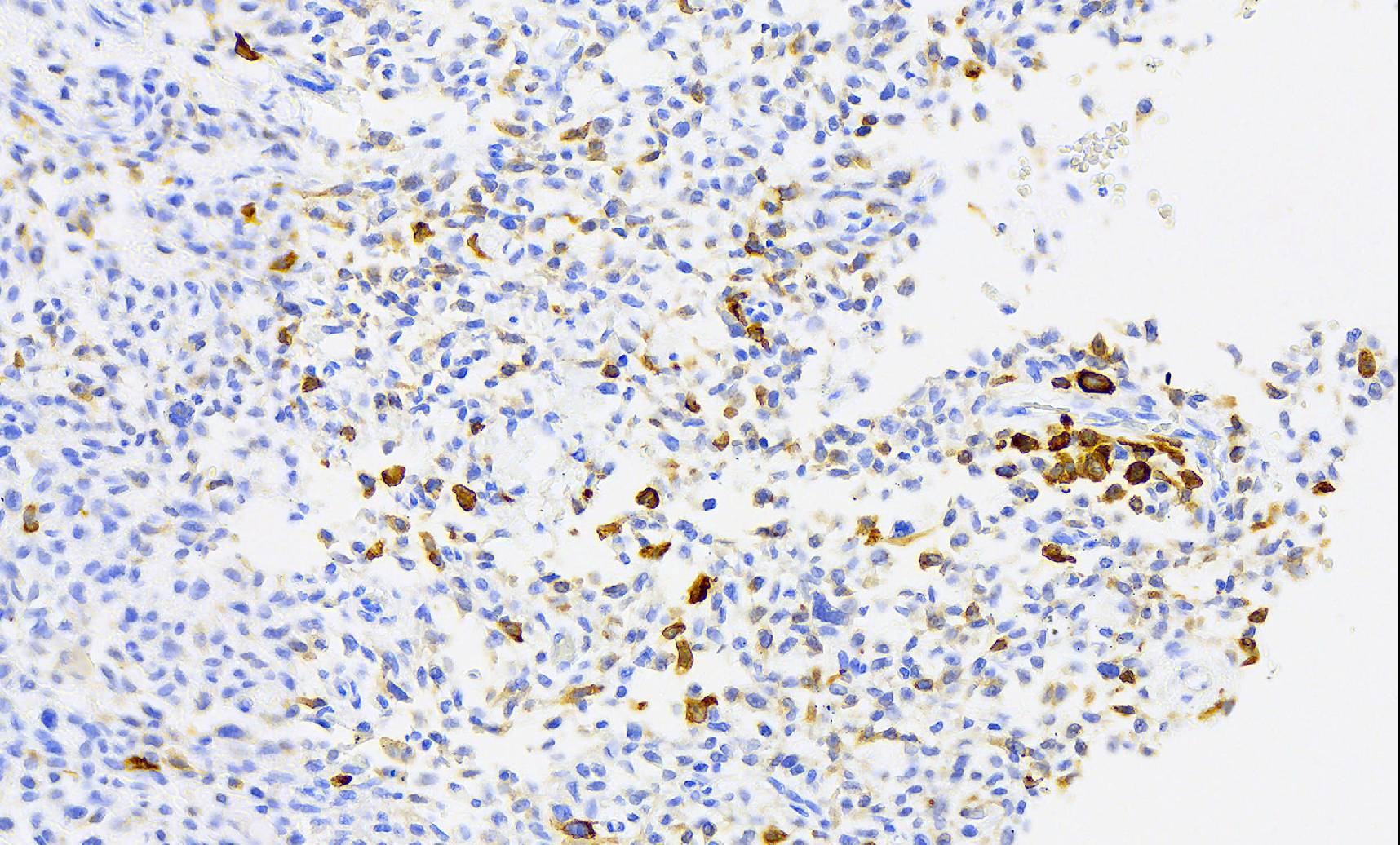 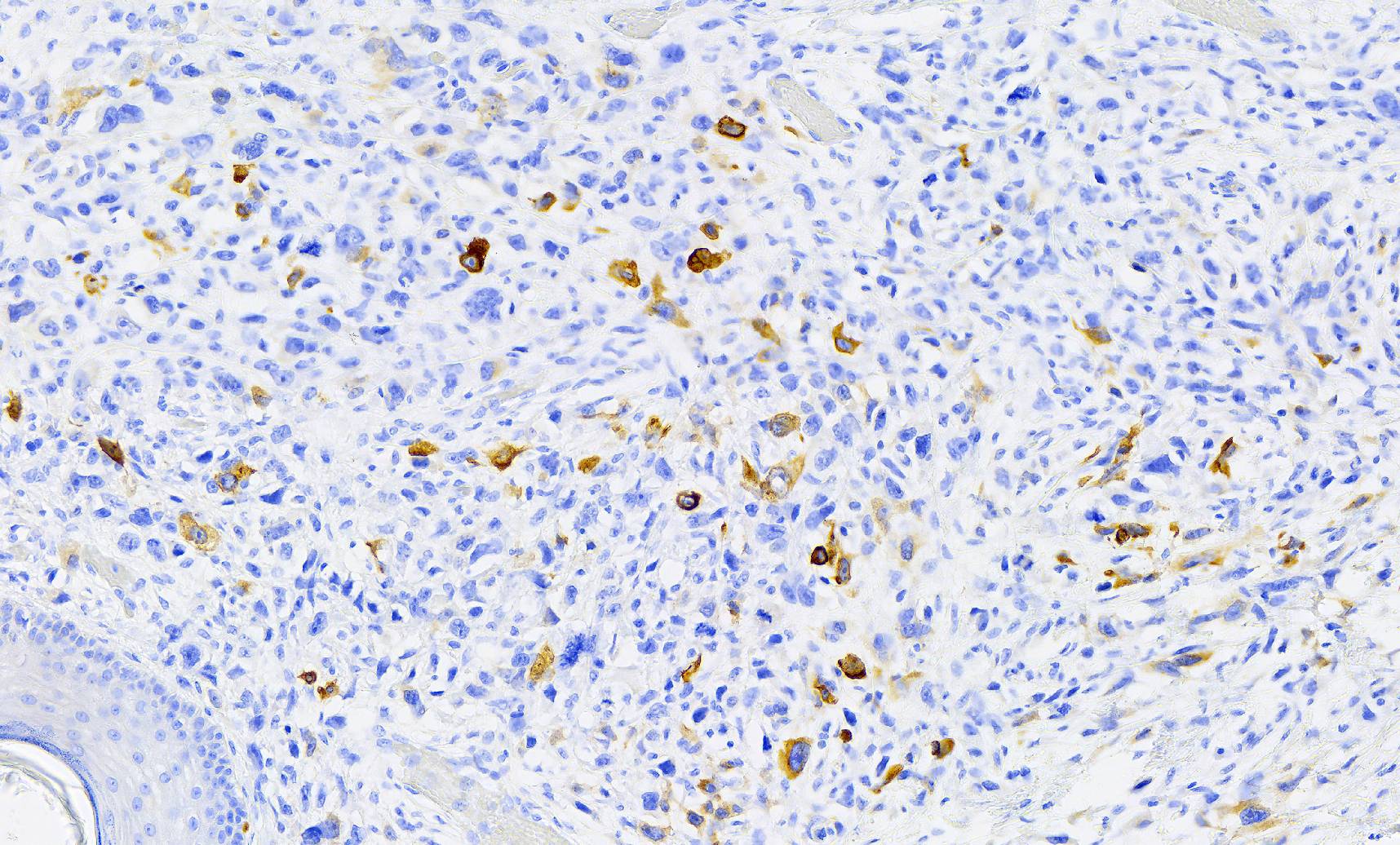 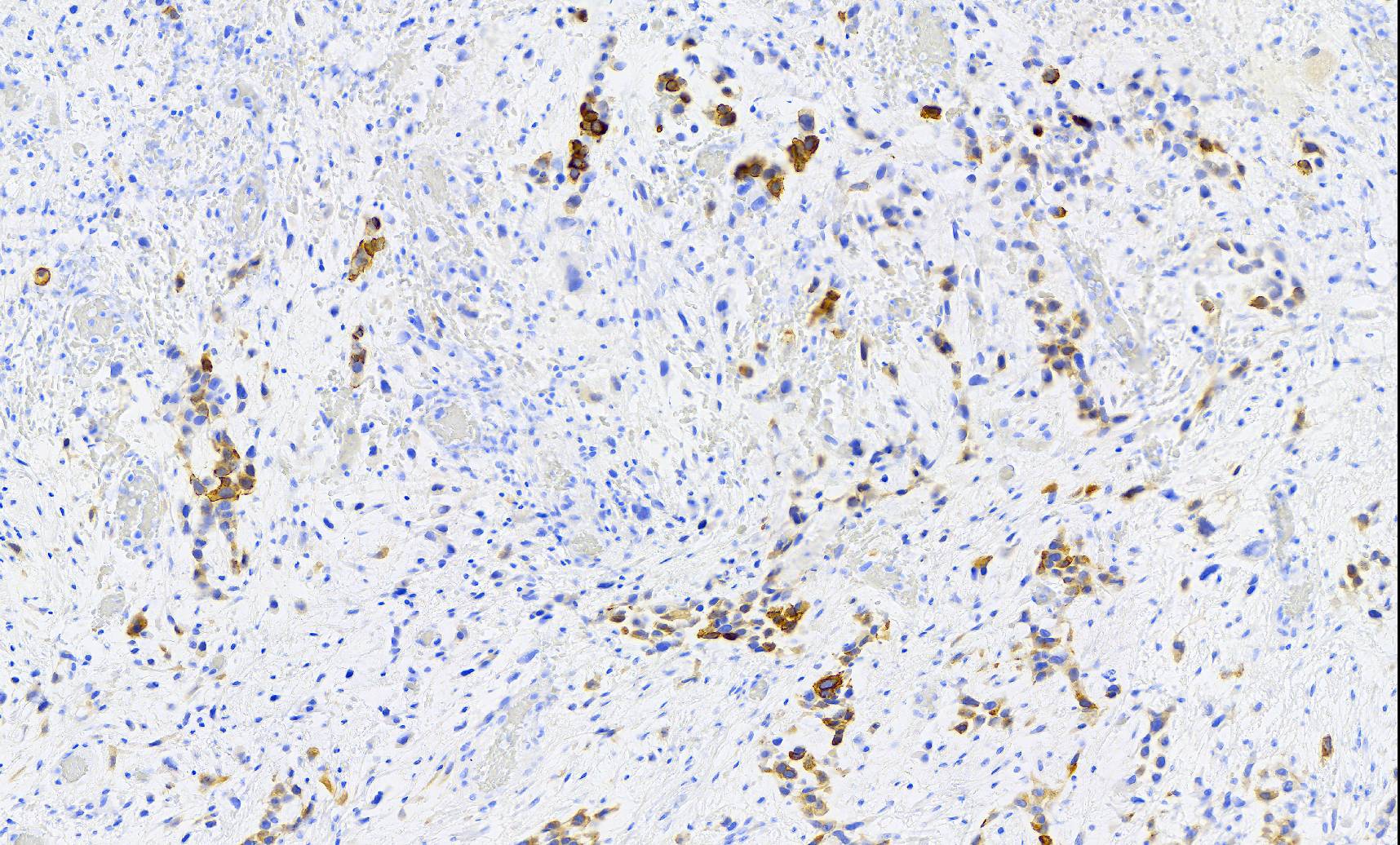 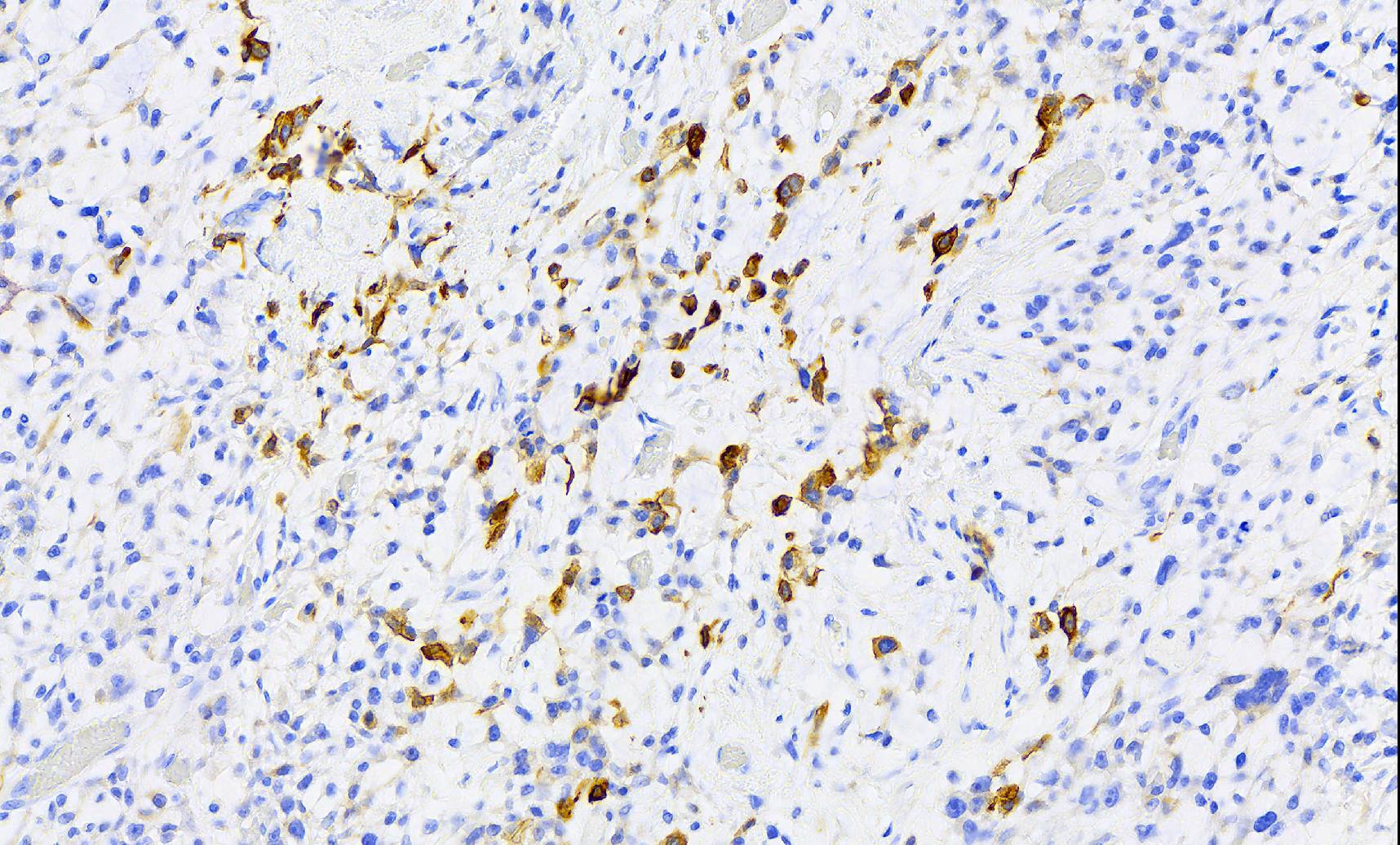 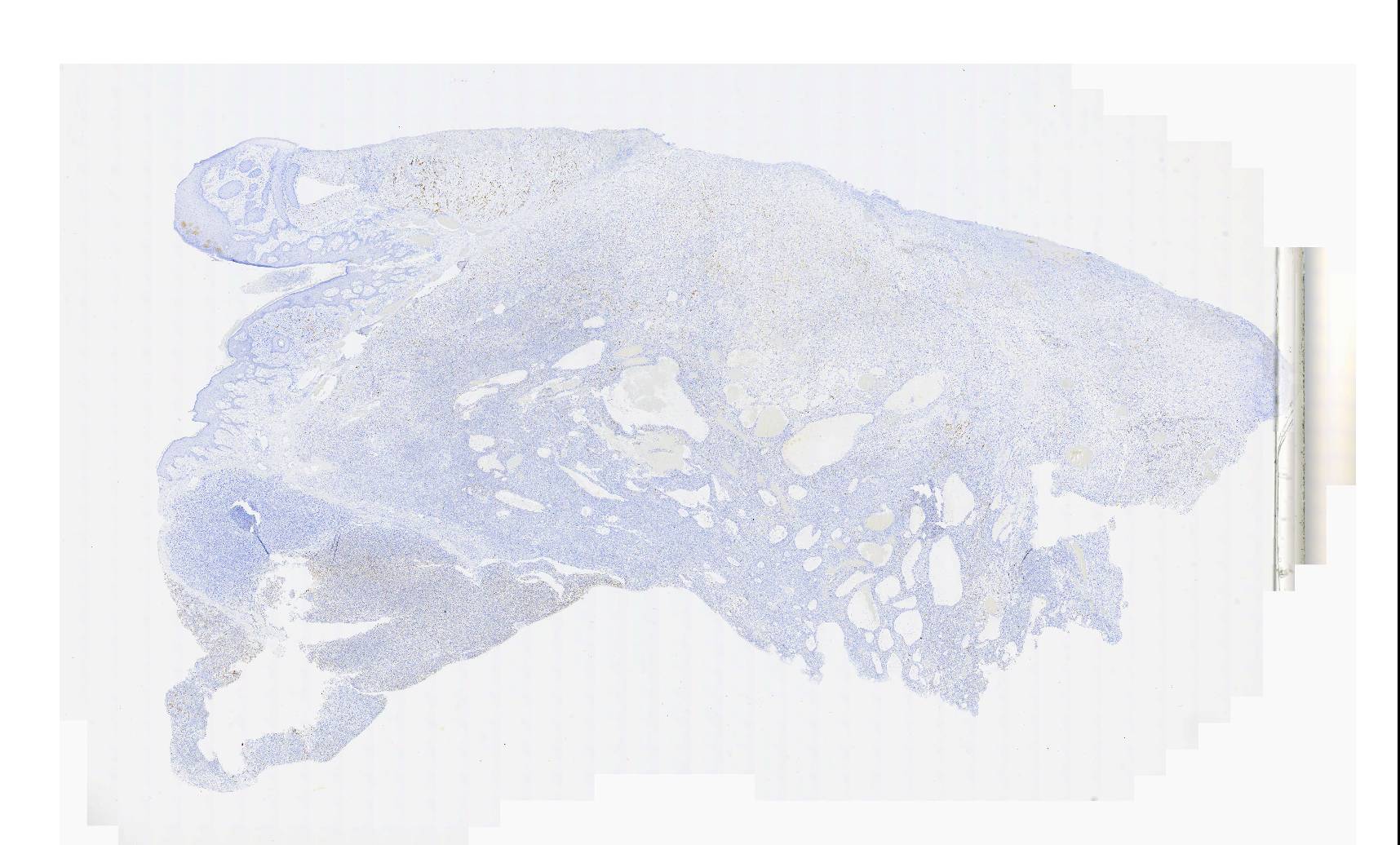 CK8/18
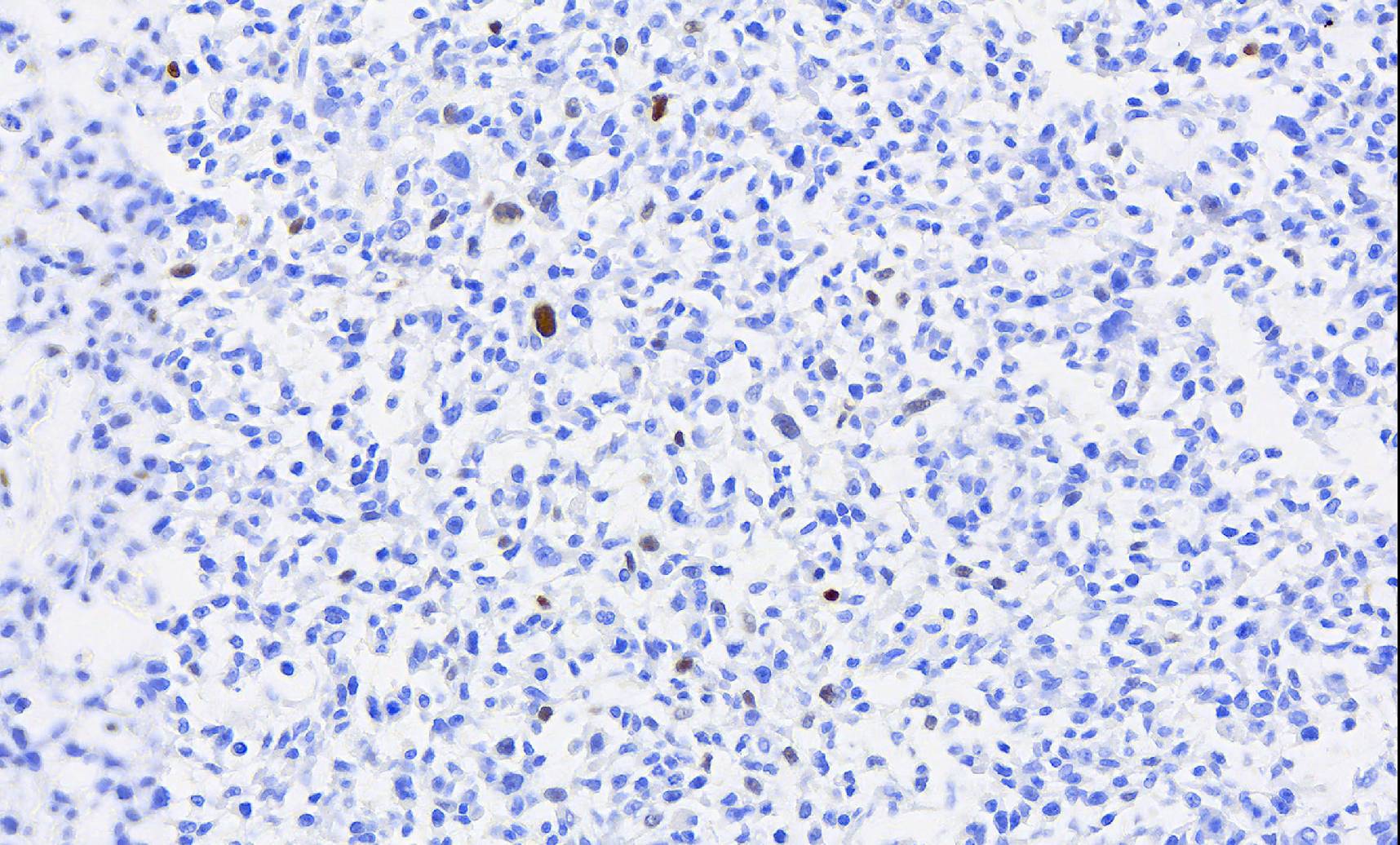 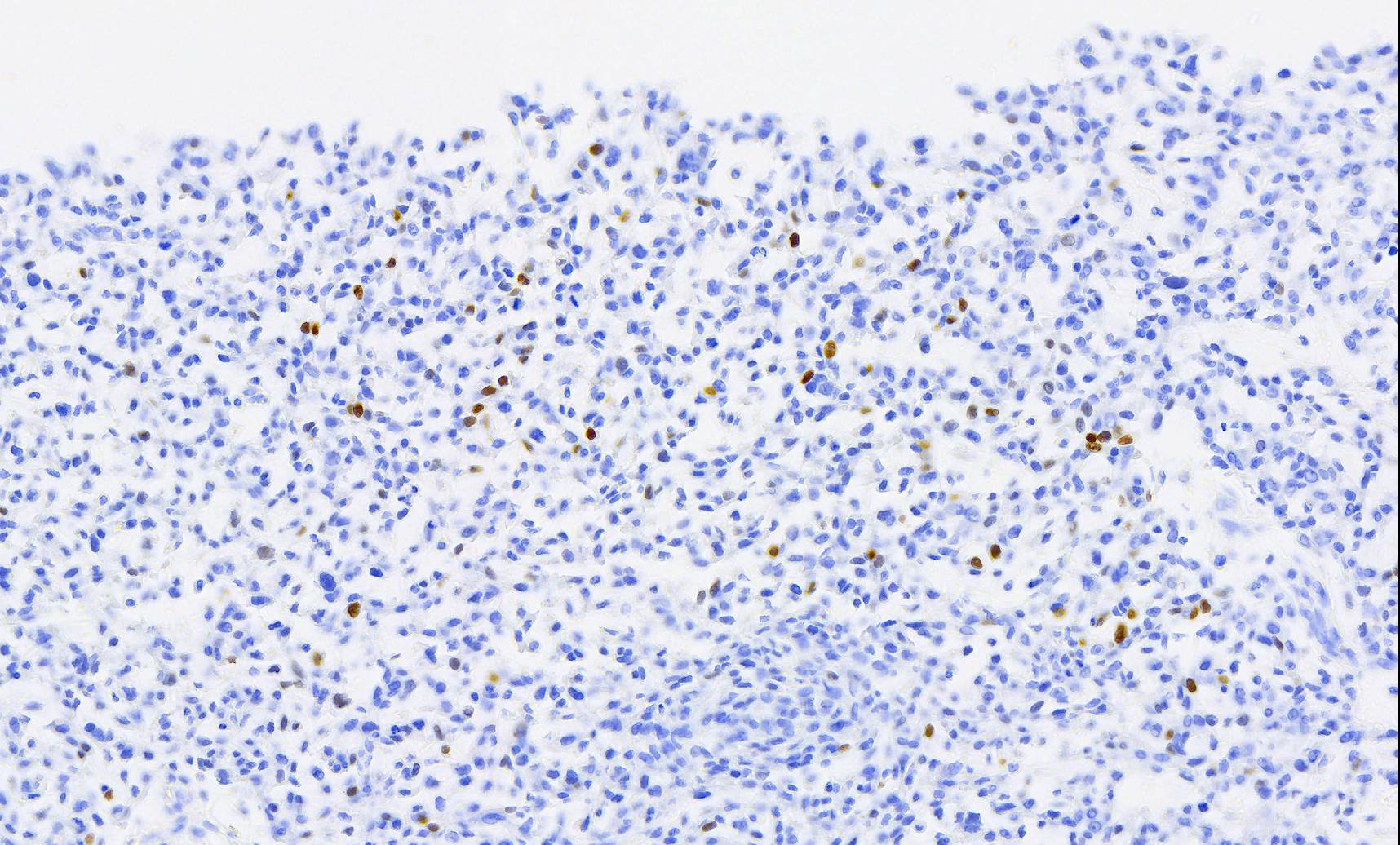 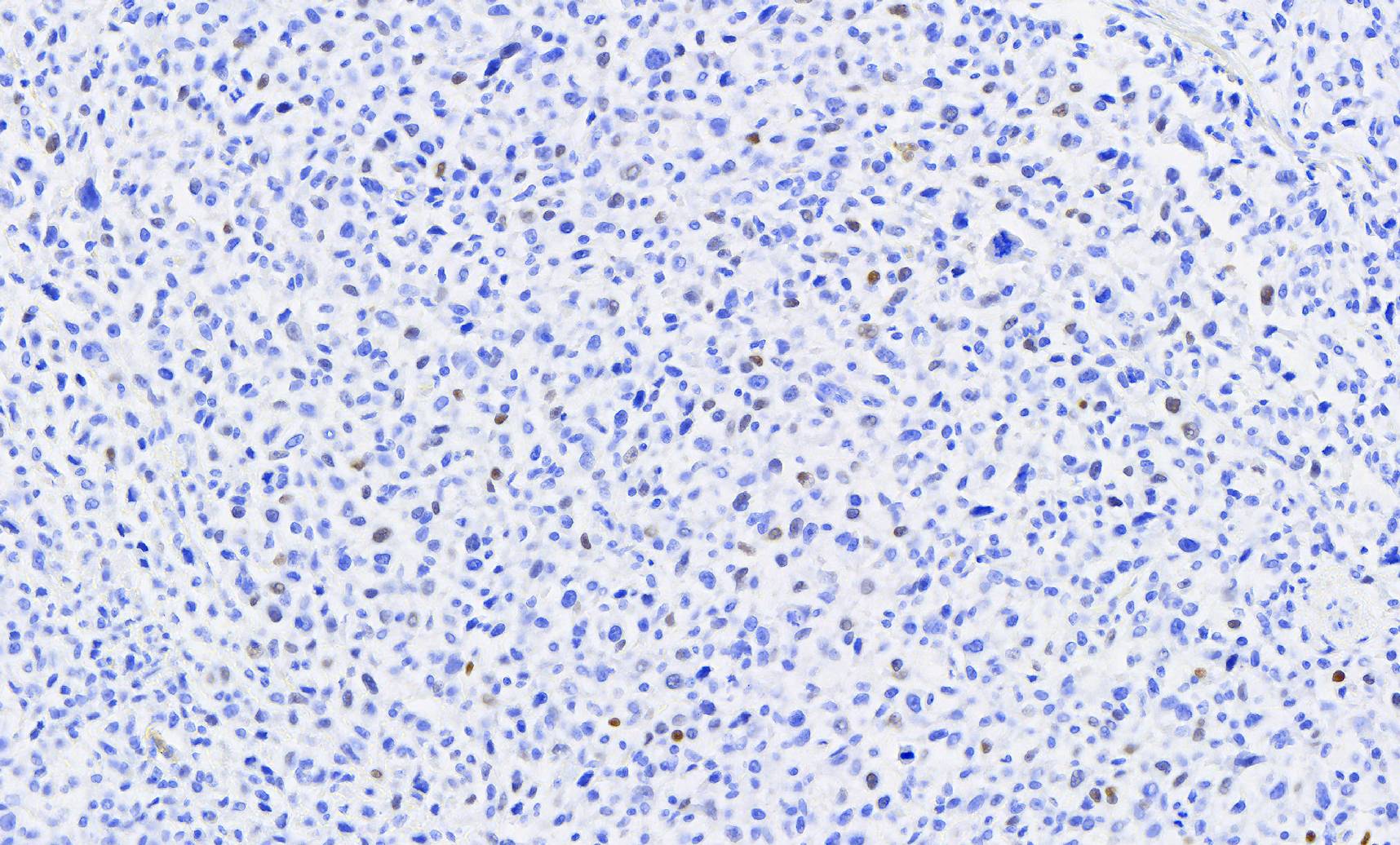 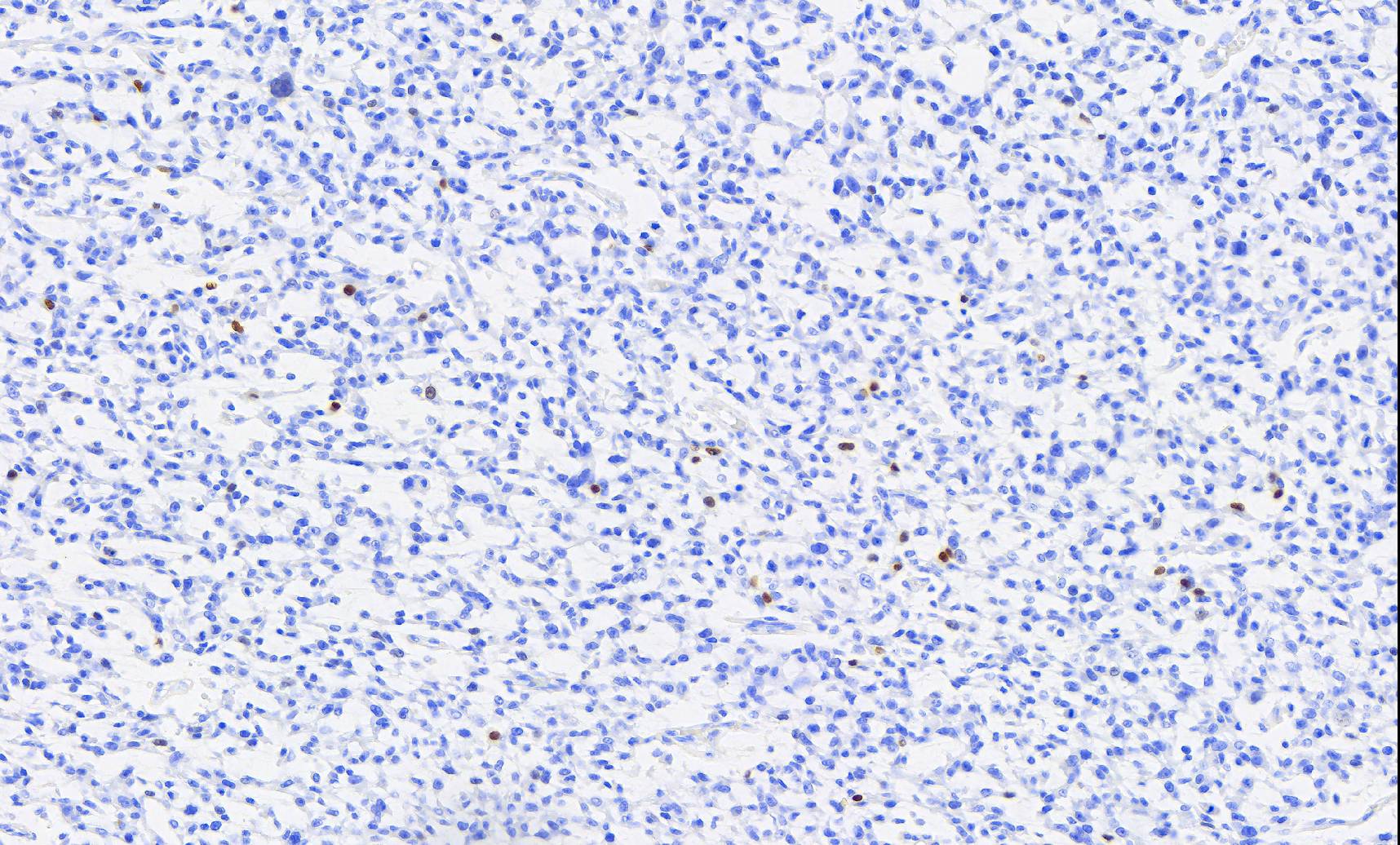 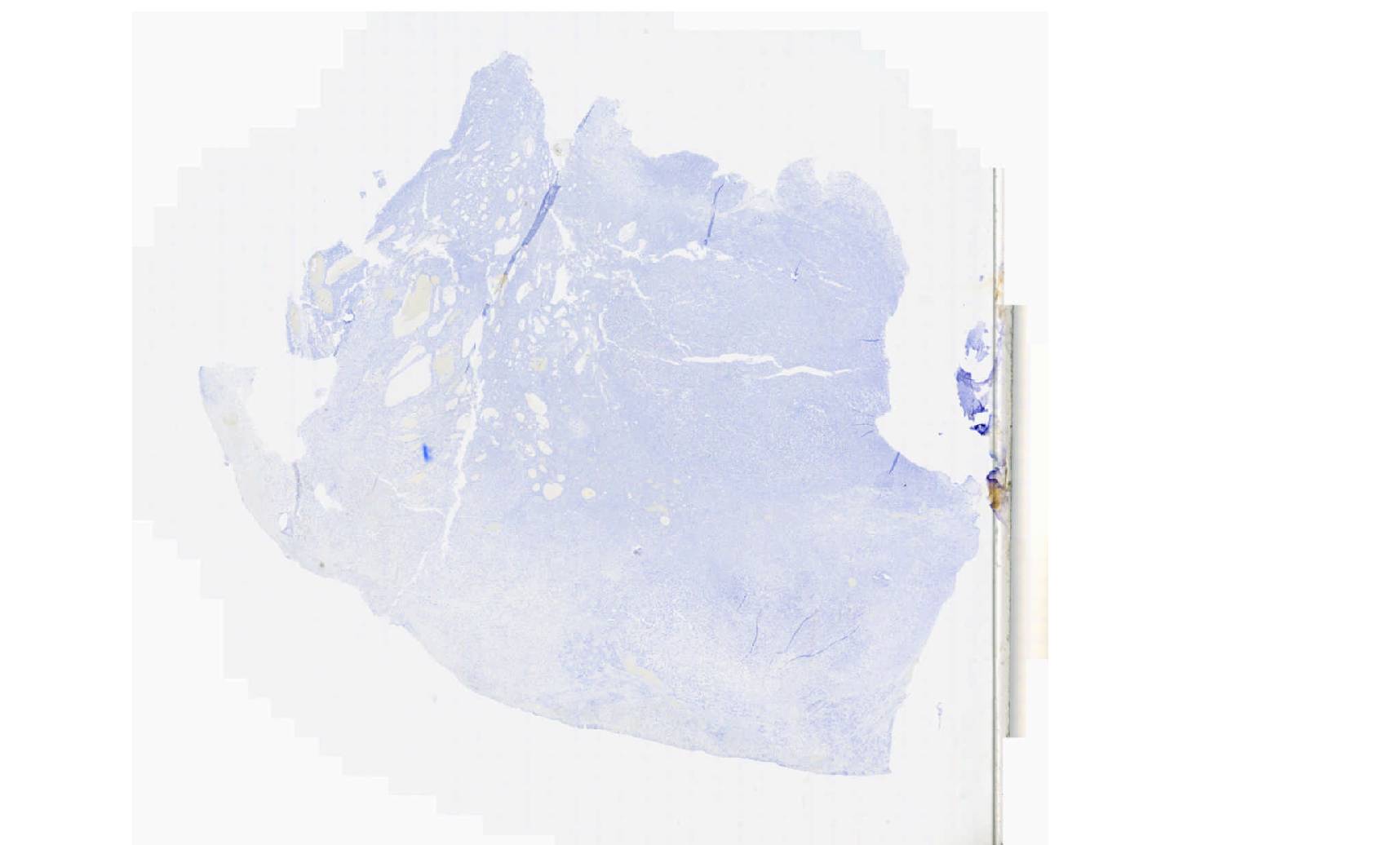 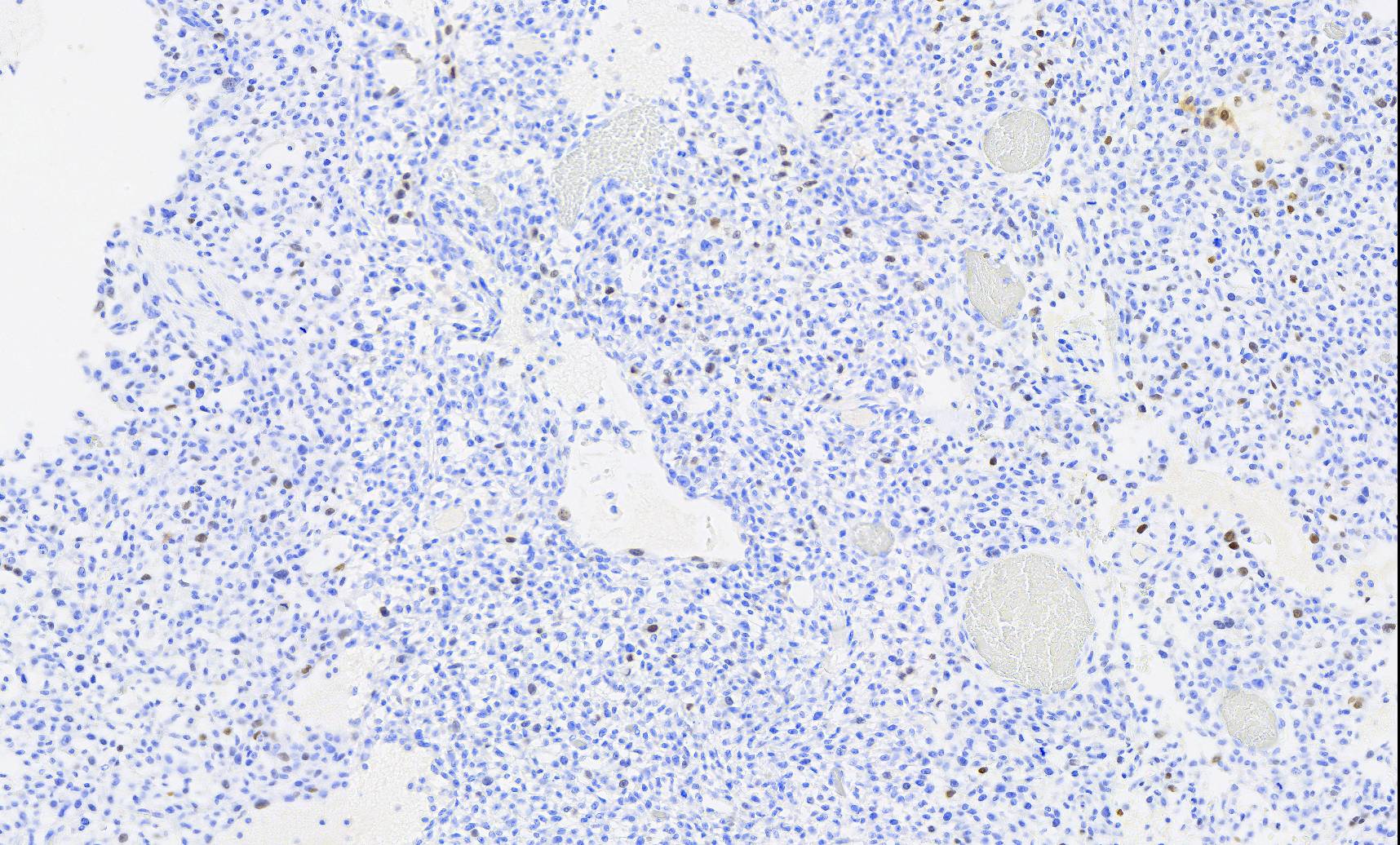 P63
Junho de 2023
Diagnóstico imunoistoquímico
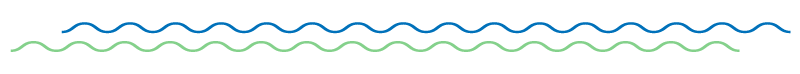 Junho de 2023
Diagnóstico molecular
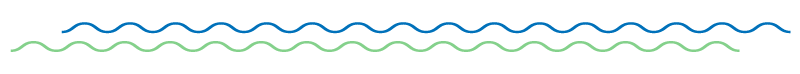 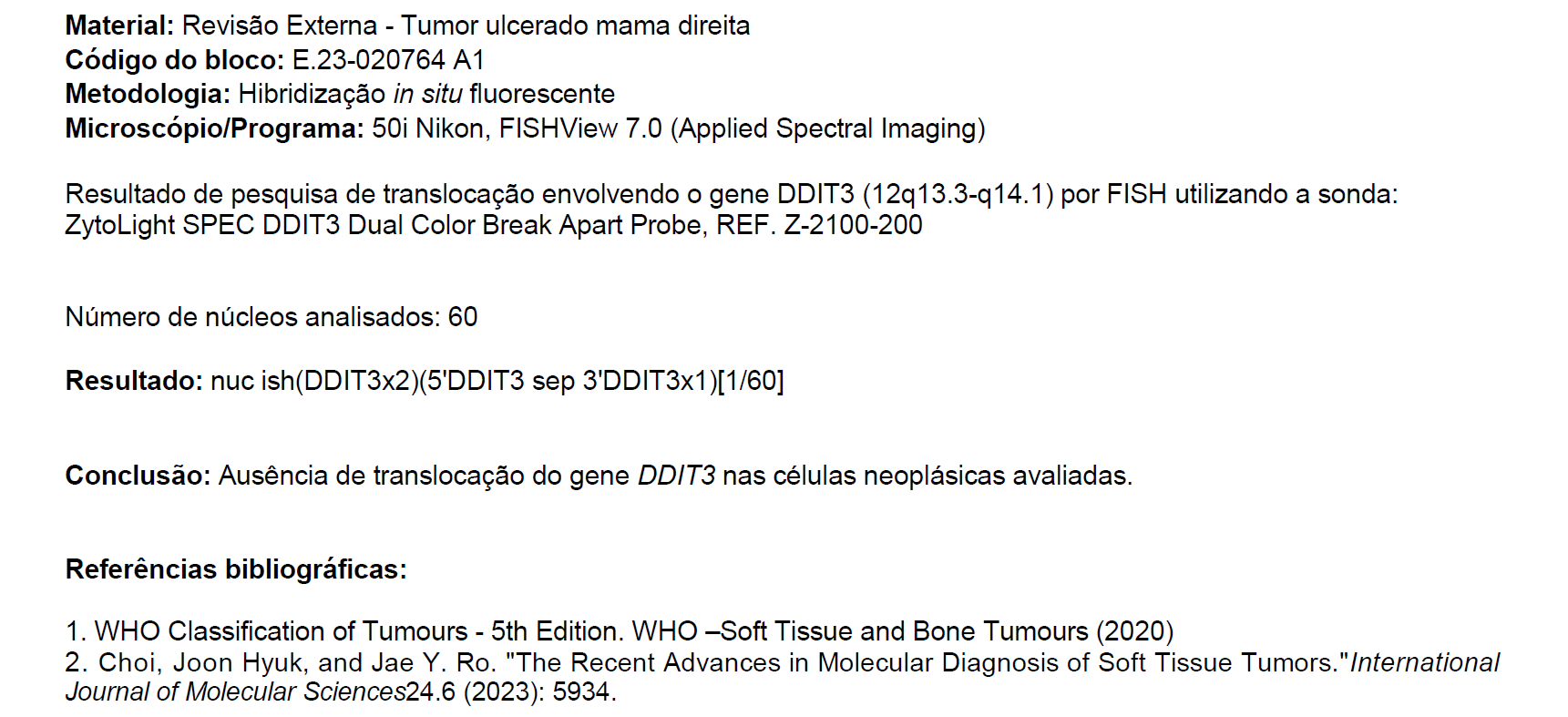 Junho de 2023
Diagnóstico integrado
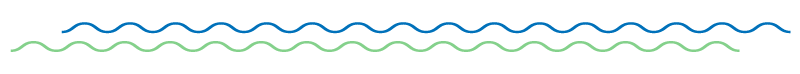 O estudo imunoistoquímico evidenciou múltiplas áreas com positividade focal para citoceratinas (AE1/AE3 e CK8/18) e P63. O exame de hibridização ''in situ'' fluorescente (FISH) revelou ausência de rearranjo do gene DDIT3. Este conjunto de achados sugere o diagnóstico de Carcinoma metaplásico com diferenciação lipossarcomatosa de alto grau histológico (grau 3).
Medida: 10,0 x 9,0 x 8,5cm
Índice mitótico: 34 mitoses em 2mm²
Necrose: presente
Pele: ulcerada
Infiltração perineural: não detectada
Invasão angiolinfática: não detectada
Margem profunda: comprometida
Demais margens cirúrgicas livres
Mamilo: livre de neoplasia
Um linfonodo sentinela avaliado sem evidência de neoplasia (0/1)

Nota: Não é possível excluir completamente a possibilidade de Tumor Phyllodes Maligno com componente heterólogo, contudo a neoplasia foi extensamente amostrada e não foi identificado componente epitelial benigno. Além disso, a imunopositividade multifocal para citoceratinas é favorável ao diagnóstico de carcinoma metaplásico.
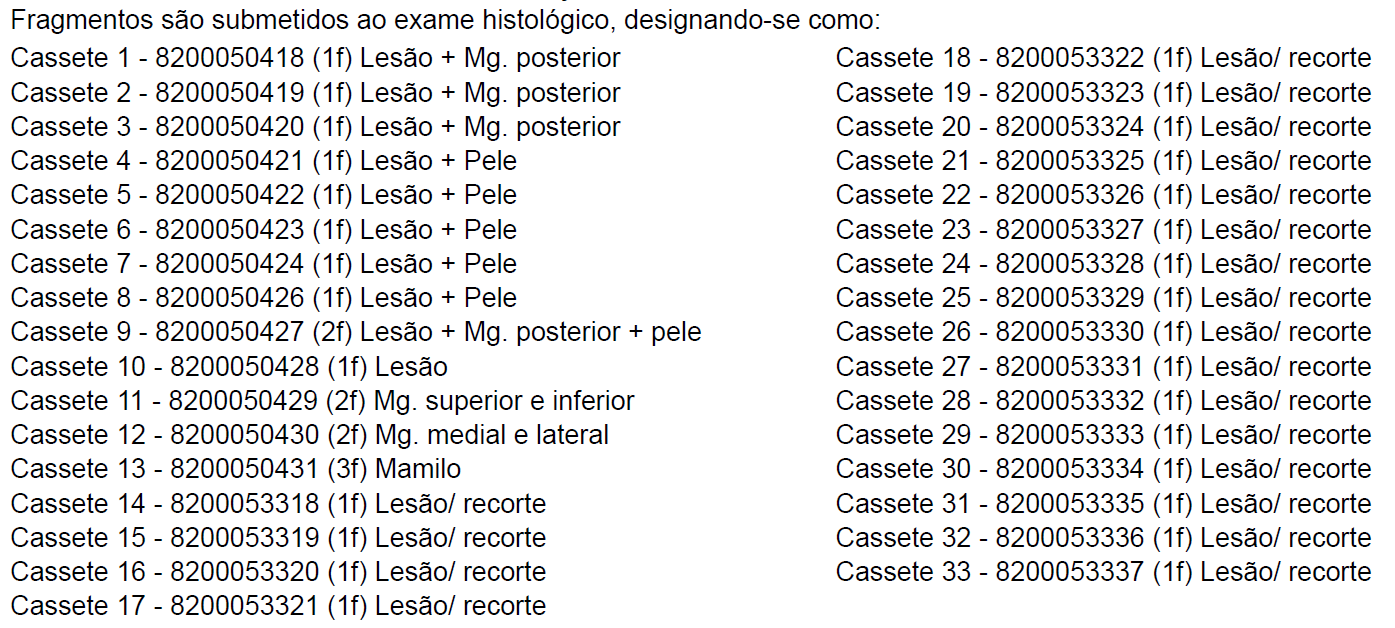 Adjuvância
Julho de 2023
Cintilografia óssea: baixa probabilidade de metástases ósseas
TC sem evidências de metástases
Liberado AC com 20% da dose reduzida devido idade
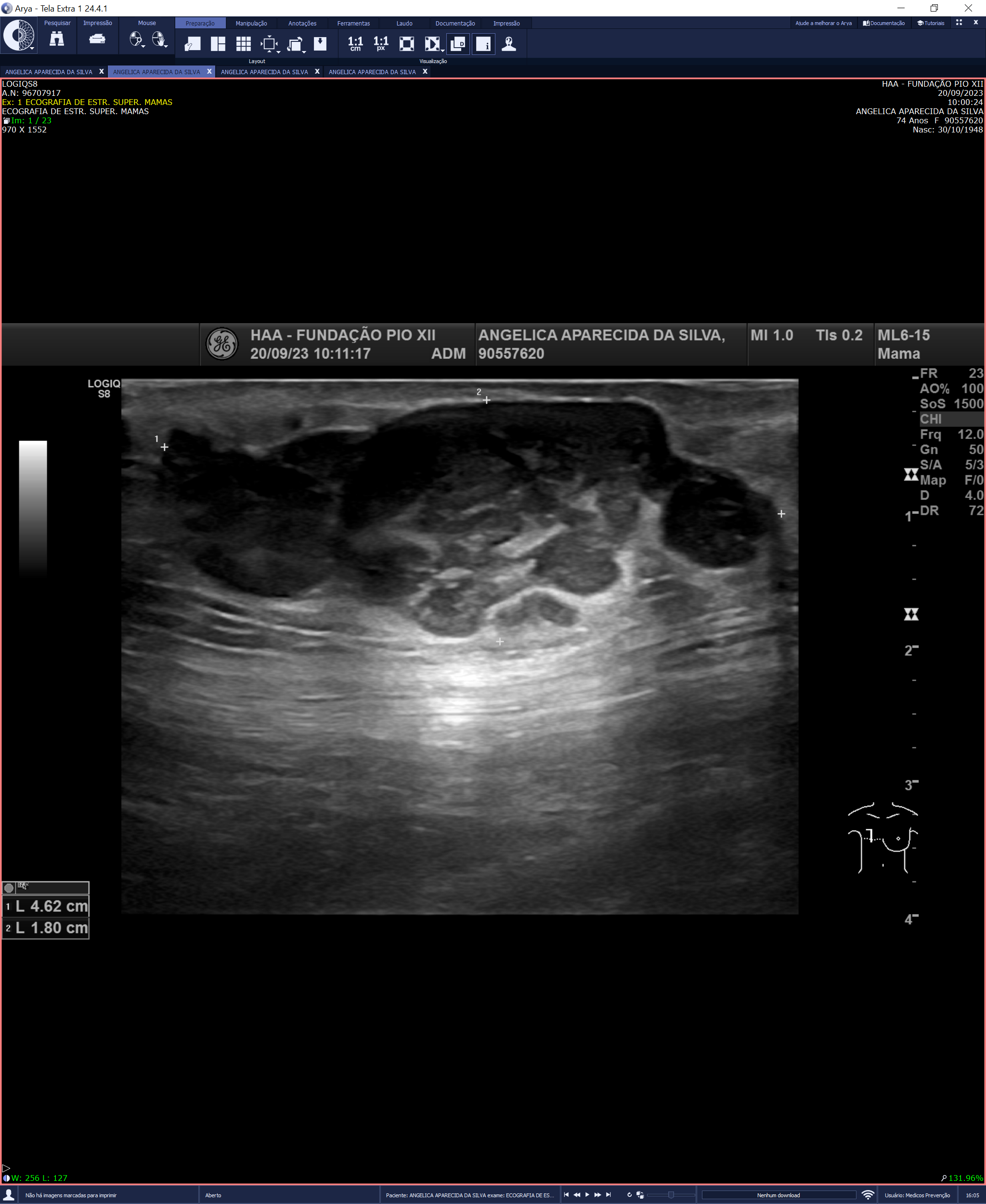 Recidiva
Setembro de 2023
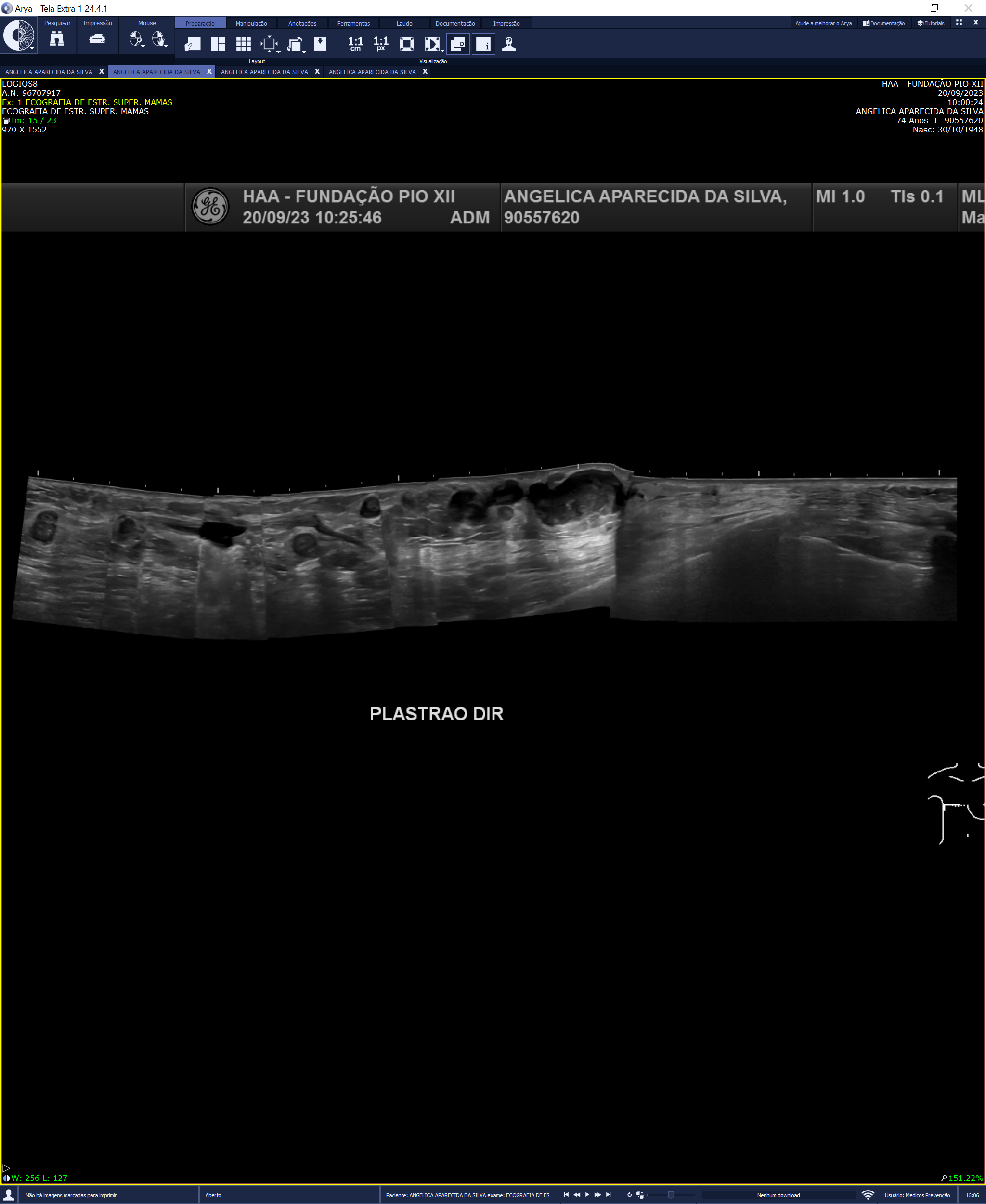 Ressecção e esvaziamento axilar
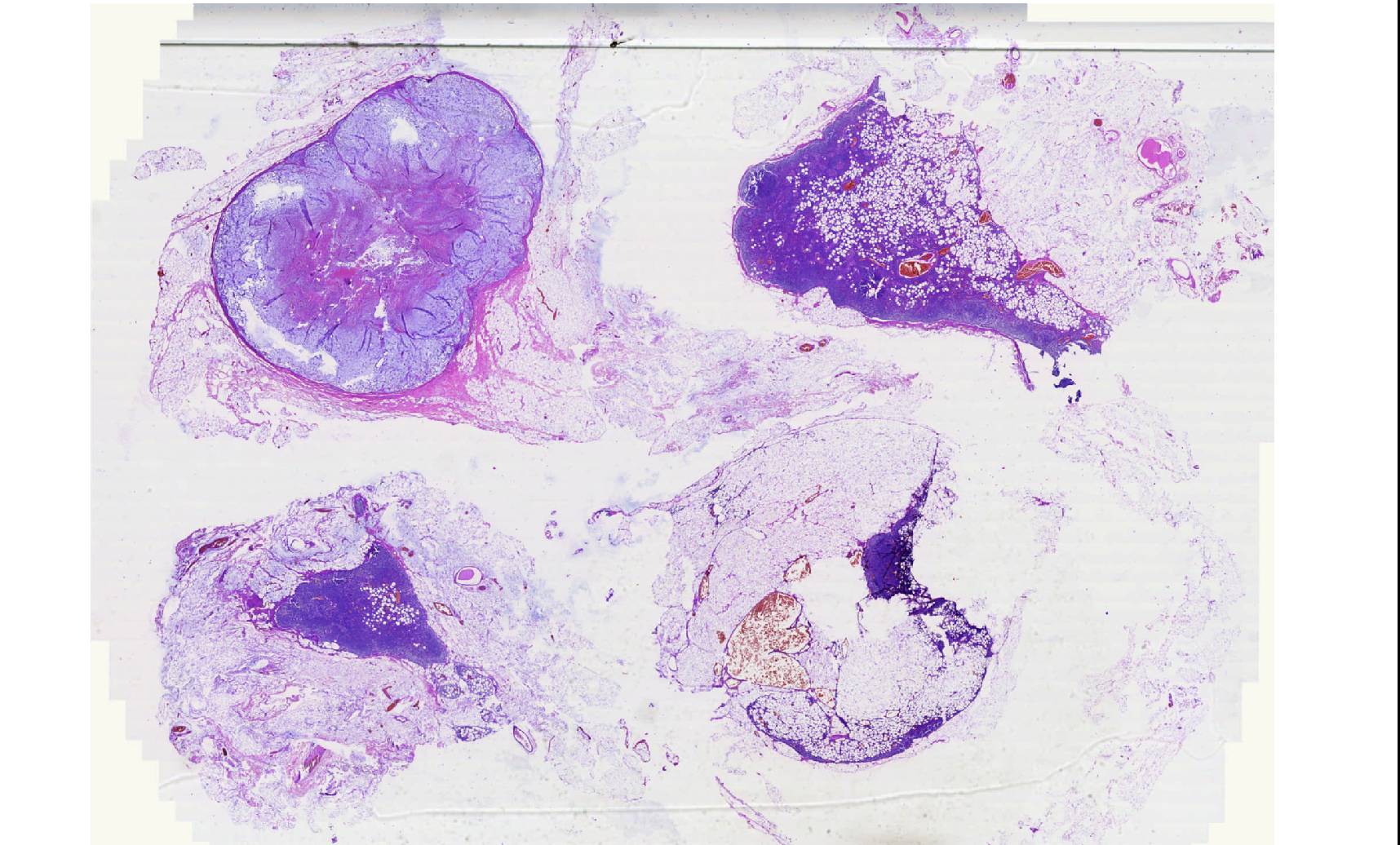 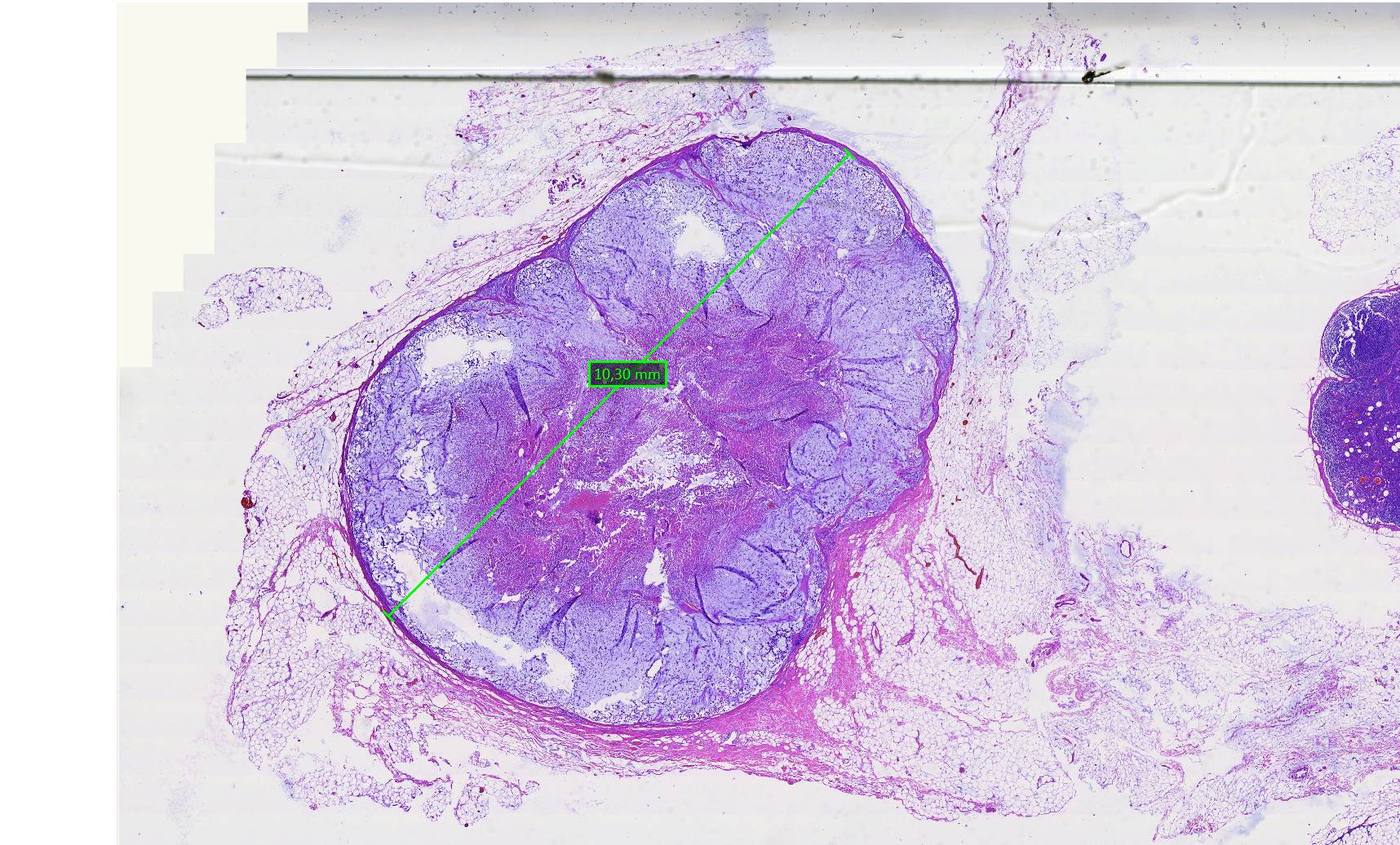 Dezembro de 2023
Evolução
Paciente evolui com piora progressiva da performance status e com prognóstico clínico-oncológico reservado, discutido caso com a família e optado por cuidados paliativos exclusivos devido queda de performance (ECOG3/4) e piora progressiva do padrão respiratório.



Óbito em janeiro de 2024.
Diagnósticos diferenciais
Lipossarcoma mixóide

Lipossarcoma mixóide pleomórfico

Tumor phyllodes maligno com componente heterológo lipossarcomatoso

Carcinoma metaplásico com componente lipossarcomatoso
obrigado(A)!
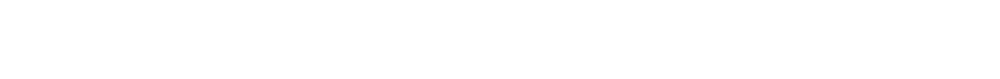